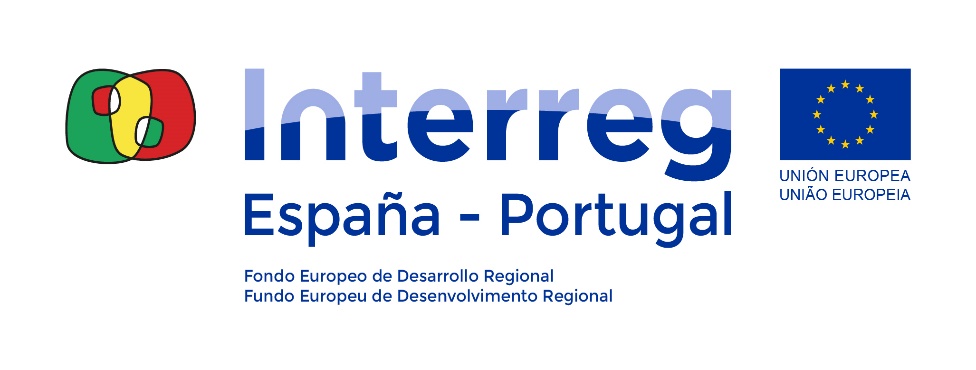 Informação, Comunicação e Visibilidade
Seminário projetos 2ª convocatória – Sevilla, 12/12/2019
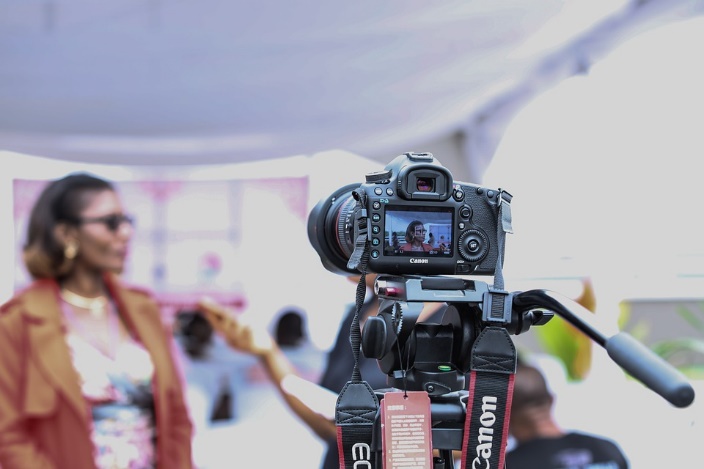 1
Informação, Comunicação e Visibilidade (ICV)
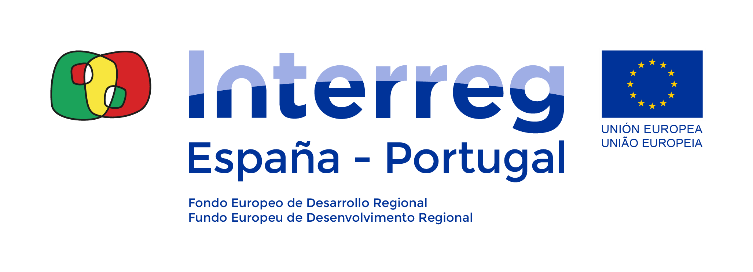 Índice
Visibilidade: qual a sua importância?
Beneficiários: responsabilidades / recomendações
Identidade visual: uso de logos
Ferramentas ICV do POCTEP
2
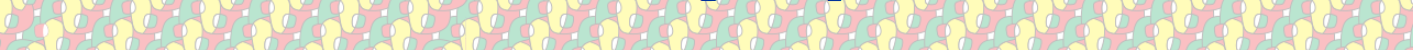 Beneficia sociedade e projetos
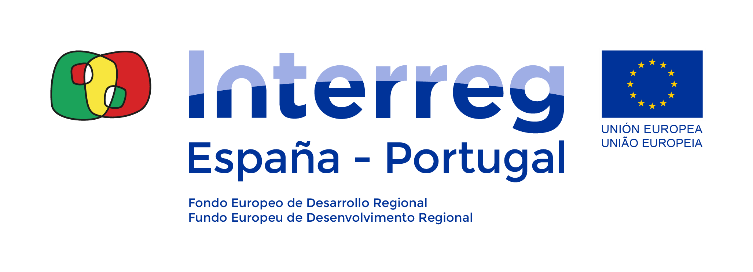 1. Visibilidade         Qual a sua importância?
Fundos esforço dos contribuintes: cidadãos têm direito de saber 
Boas práticas: efeito multiplicador
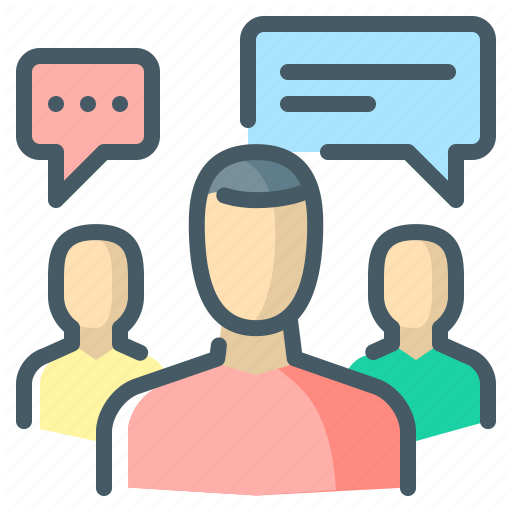 Os projetos ganham visibilidade e prestígio (prêmios, eventos, apoio CE)
Incumprimento : retirada da despesa
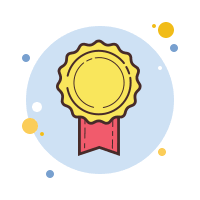 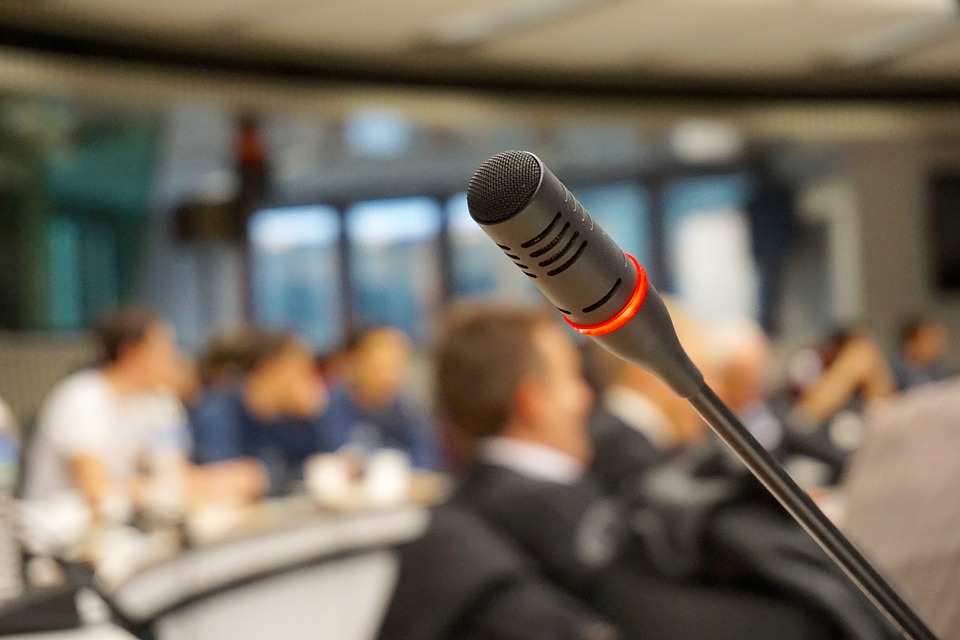 3
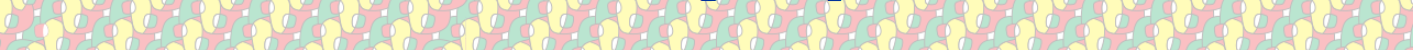 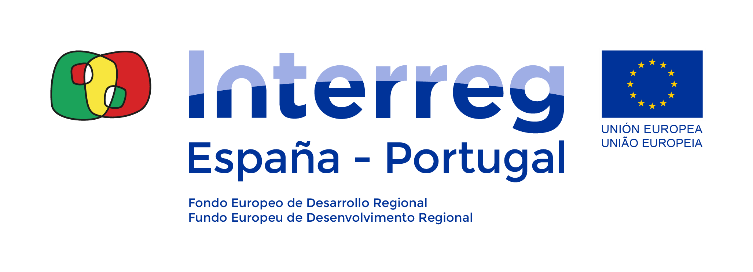 Normativa
1. Visibilidade         Qual a sua importância?
Os projetos cofinanciados pelos Fundos Estruturais devem obrigatoriamente incluir medidas de ICV
Emblema da UE, com a nomenclatura «União Europeia», sempre sem abreviar
Referência ao Fundo Europeu de Desenvolvimento Regional
Letra das famílias: arial, auto, calibri, garamond, trebuchet, tahoma, verdana o ubuntu.
Regulamento UE Nº 1303/2013 (artigos 115-117 e anexo XII, pontos 2.2.-5);
Regulamento de Execução UE Nº 455/2019 (art. 1) 
Regulamento de Execução UE Nº 821/2014 (art 3, 4, 5 e anexo II)
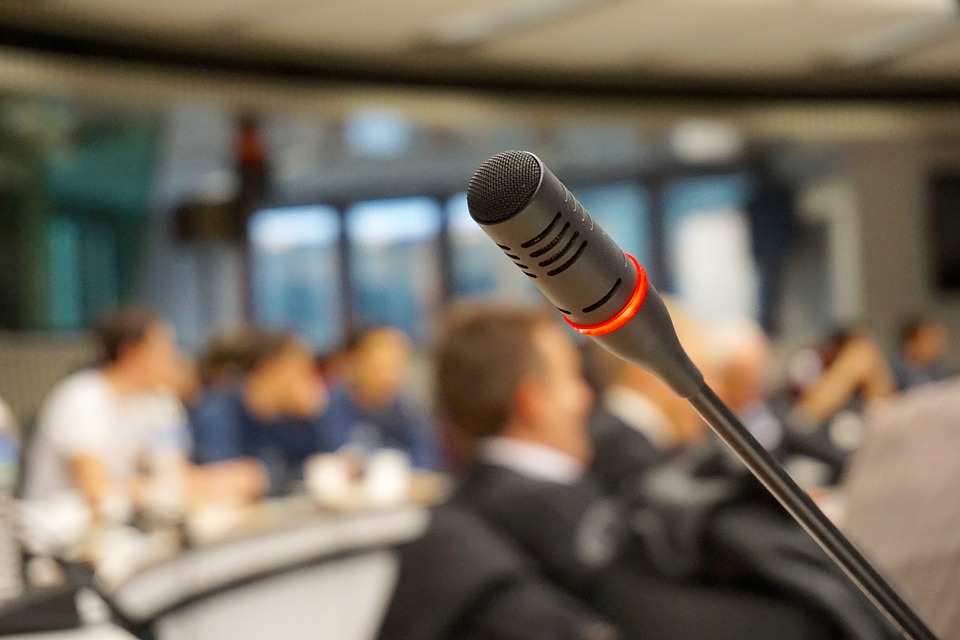 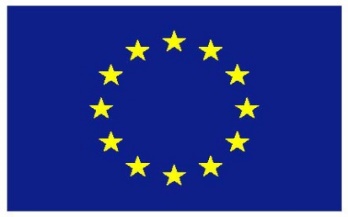 União Europeia
Fundo Europeu de Desenvolvimento Regional
4
4
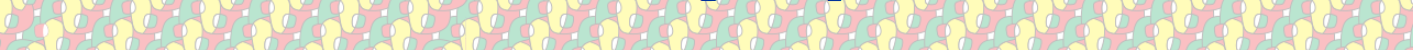 Menção
“Projeto cofinanciado pelo 
Fundo Europeu de Desenvolvimento Regional FEDER através do
 Interreg V-A España-Portugal (POCTEP) 2014-2020.
1. Visibilidade:
   Além do logo
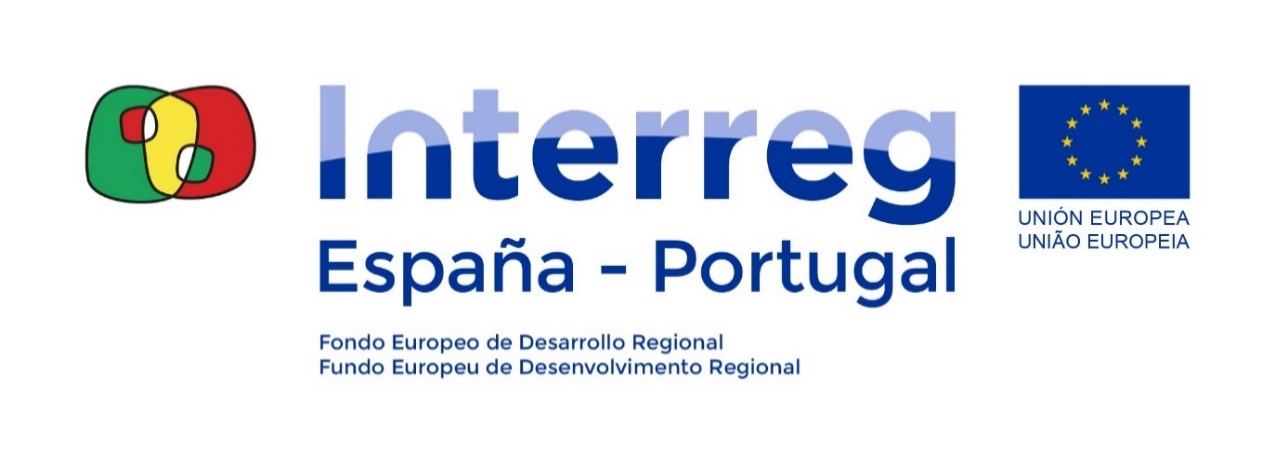 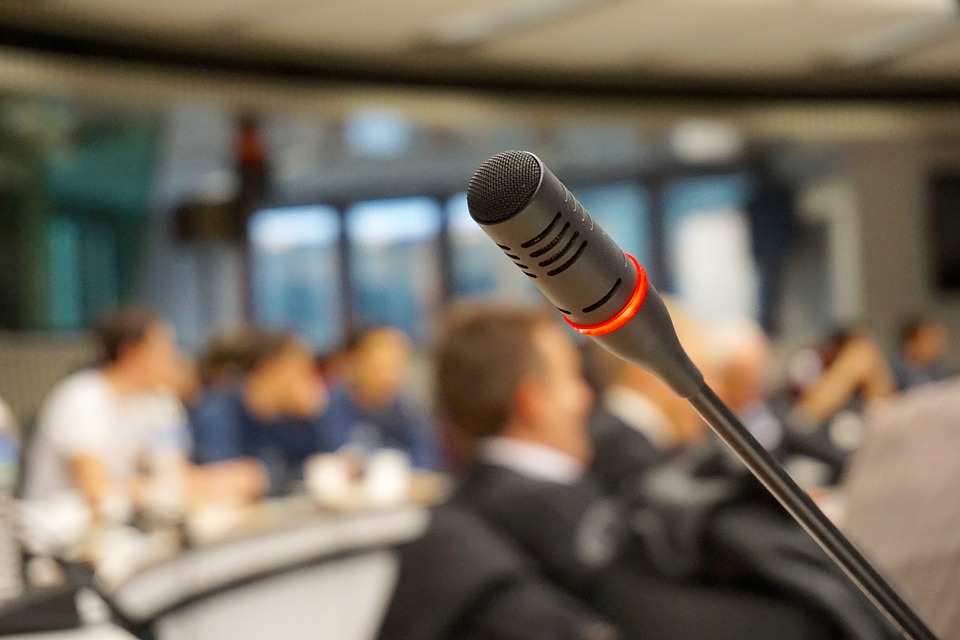 “Que não tenhas que procurá-lo”
Não é somente “cumprir”
5
5
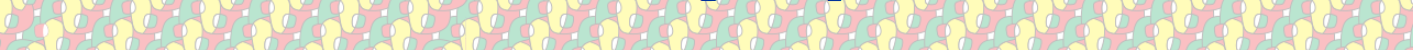 Responsabilidades
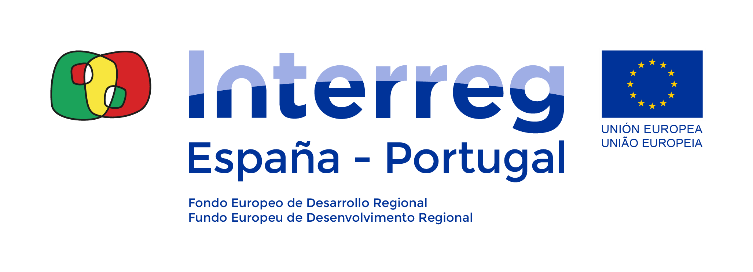 2. Beneficiários
Incluir na web informação sobre o projeto: objetivos, resultados e ajuda recebida da UE
Atualizar
Incluir entregáveis de ICV em certificações de operação (CO)
Nomear os ficheiros por favor !!!!
Comunicar ao SC qualquer evento, logotipo, publicação, divulgação em meios ou publicidade...
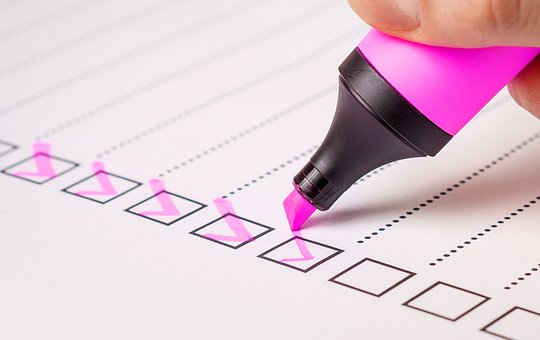 Ter um registo de materiais ICV -> indicadores
6
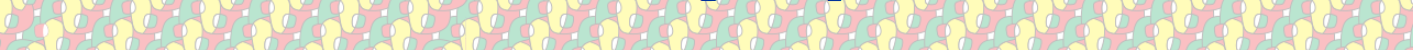 Recomendaciones
Recomendações
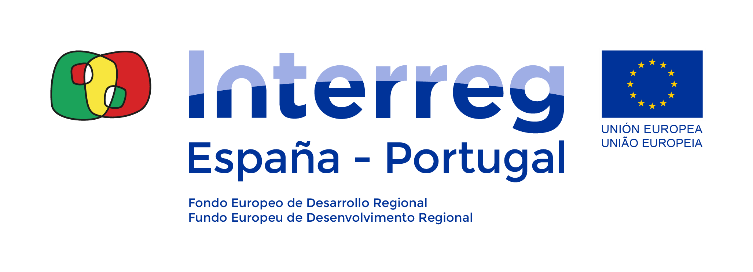 2. Beneficiários
Estar preparados
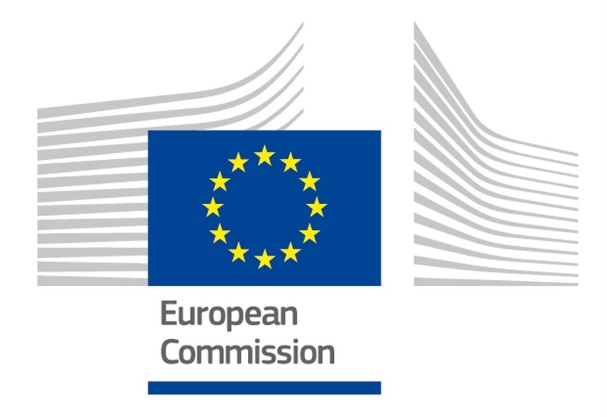 2. Beneficiarios
Resumo curto em Inglês: 750 caráteres
Resumo “longo”: uns 3000 caráteres
“Lead”: frase introdutória
Foto em alta qualidade (HD)
Vídeos curtos: max 1 min
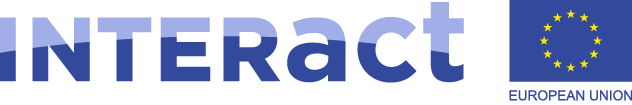 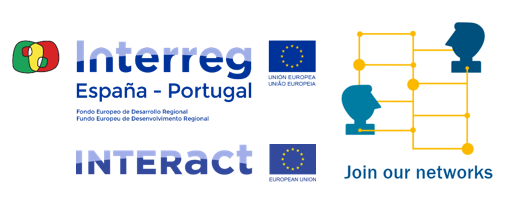 7
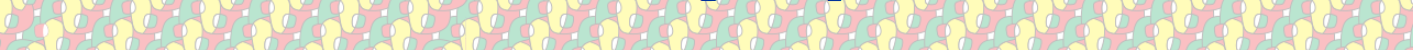 Recomendações
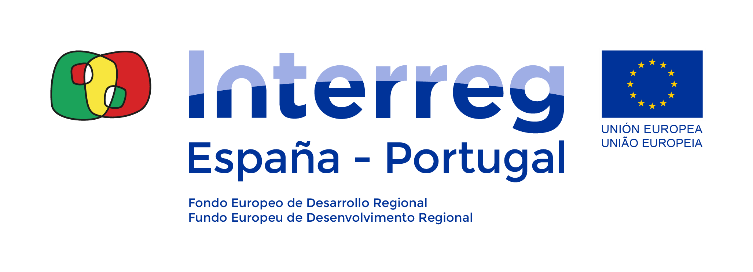 2. Beneficiários
Quál é a sua história? 
Quem a vai contar?
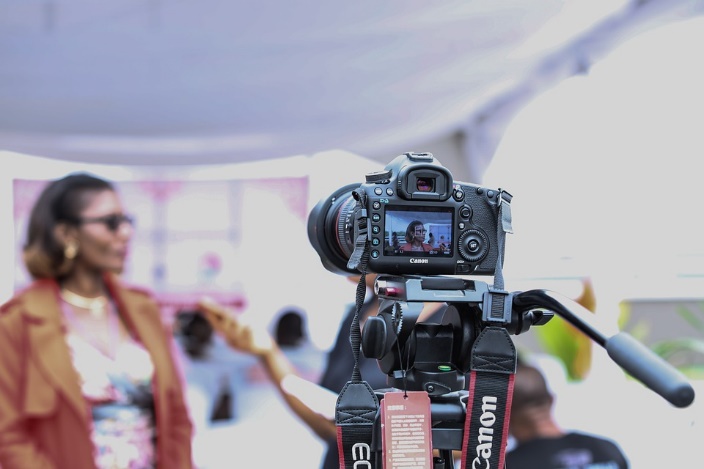 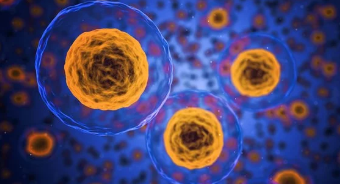 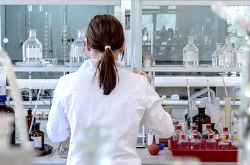 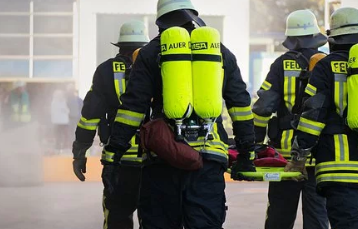 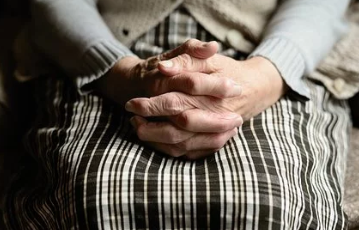 8
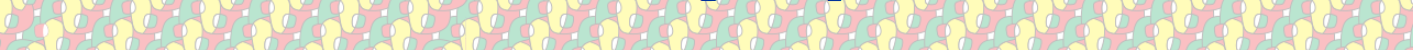 Recomendações
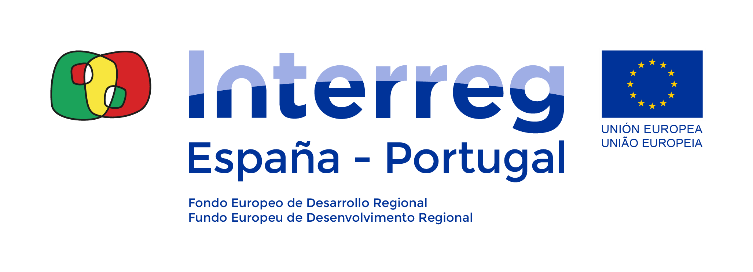 2. 
Beneficiários
O quê
A quem
Como
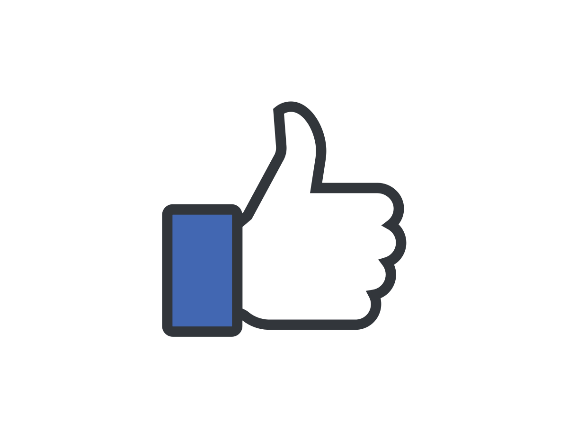 “Reunião” sem mais contexto
Encontro “ao redor da mesa”
Press release de 5 pags
Linguagem não adequada: administrativa, académica, etc.
Fotos baixa qualidade
Envios masivos (desnecessários)
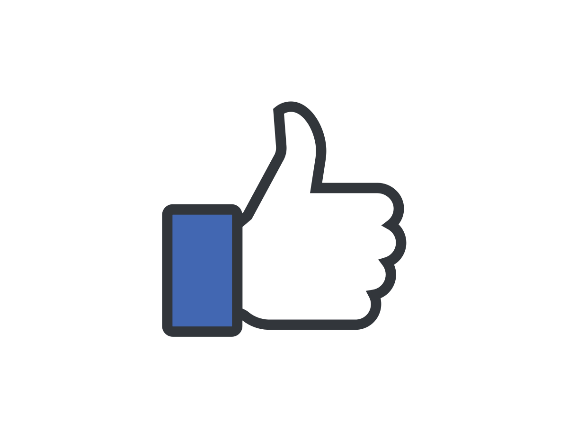 Indicadores, resultados
Historias 
Ángulos (impacto económico, social…)
“Problem-Solution”
Vídeo
Versões finais: “para publicar”
Eventos
Redes (posts, stories)
Blogs, etc.
Público alvo
9
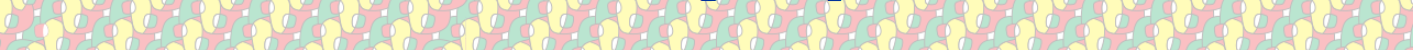 3. Identidade visual
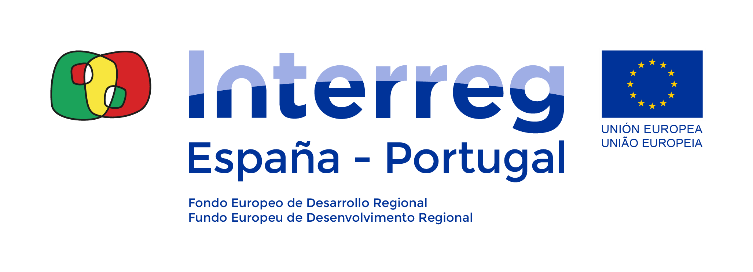 Logo do Programa
Emblema com menção “União Europeia”
Pictograma POCTEP
Logo Interreg
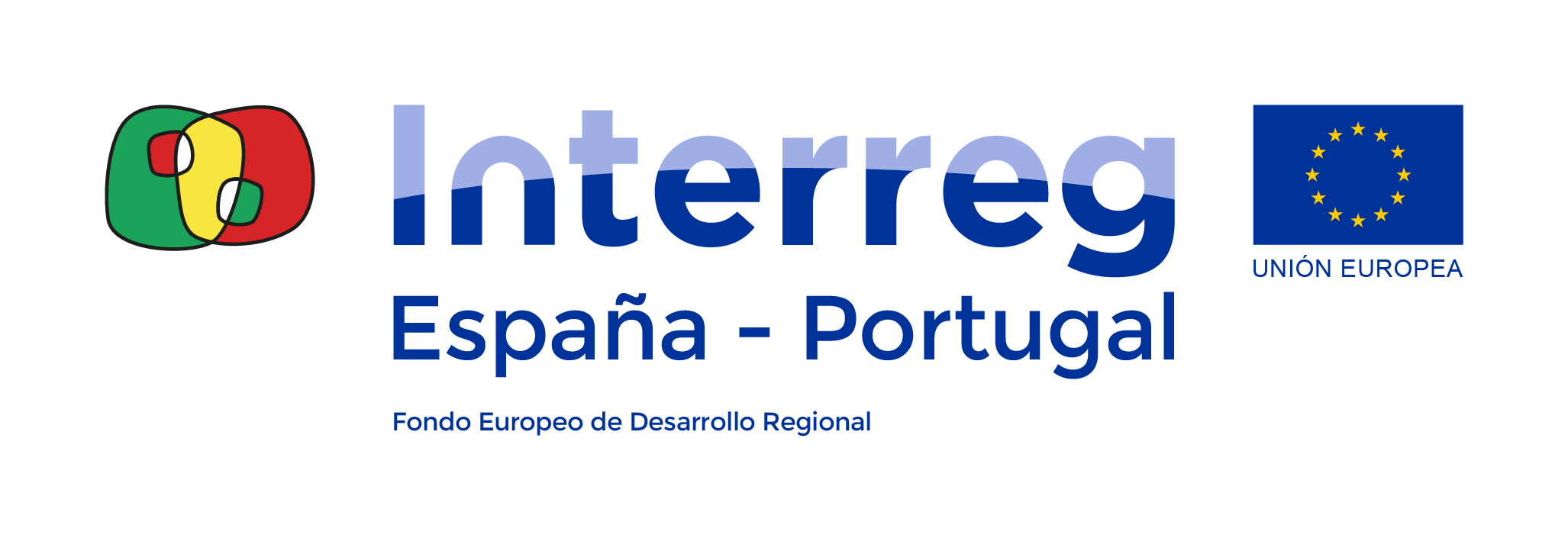 Referência espaço de cooperação
Referência ao Fundo de cofinanciamento
10
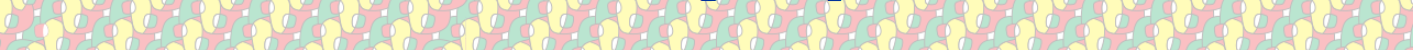 3. Identidade visual
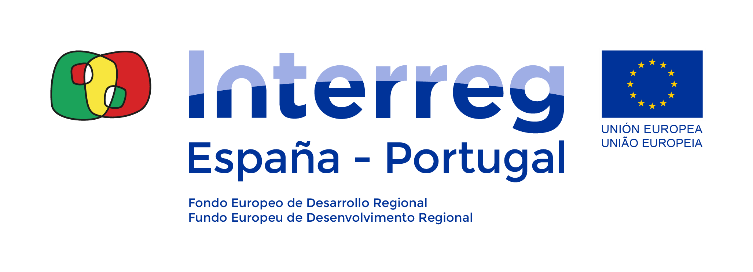 Uso do logo
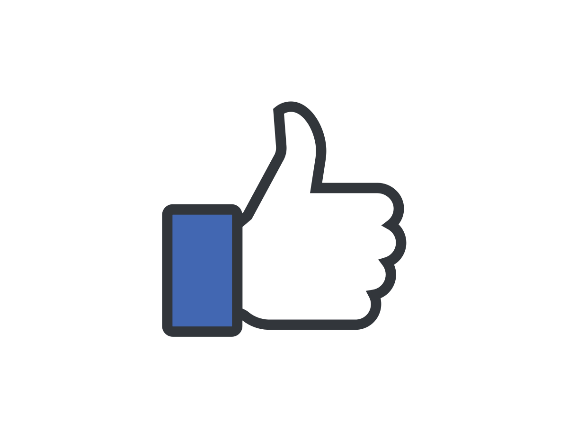 Recomendado a cores
Tamanho mínimo: 50,4 mm
Em objetos muito pequenos se pode eliminar a referência ao FEDER
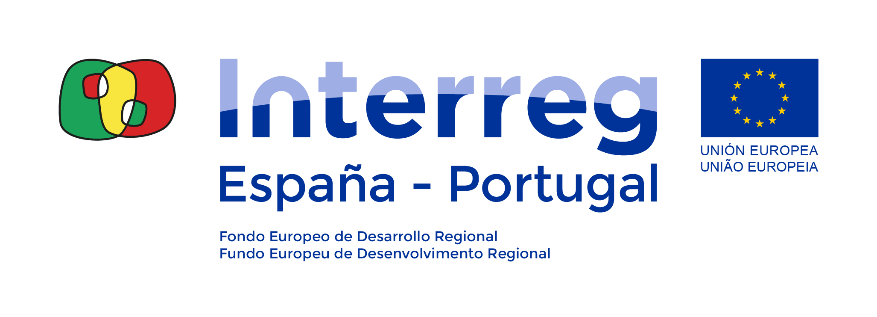 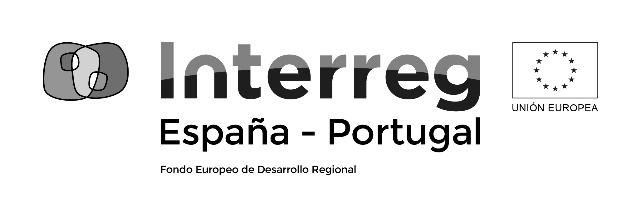 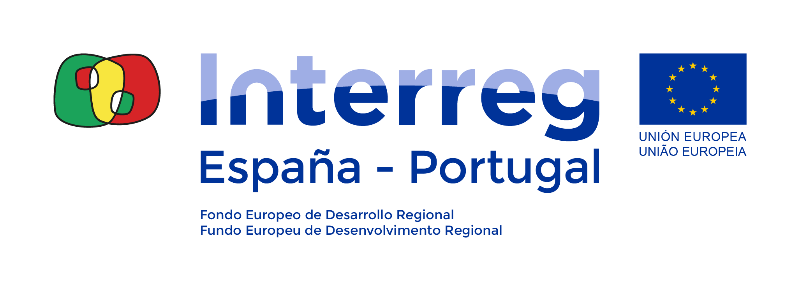 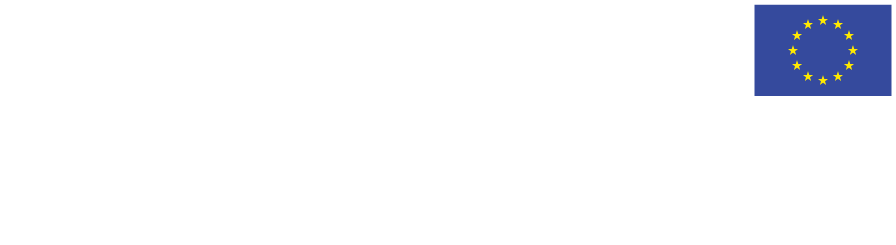 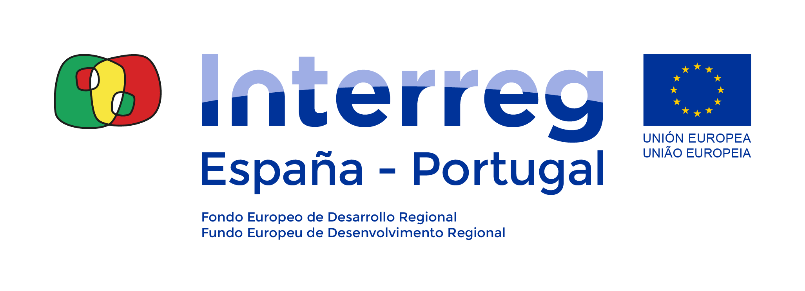 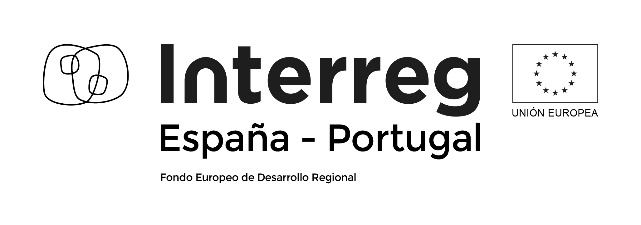 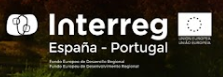 Permitido
Recomendado
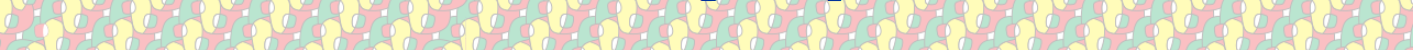 3. Identidade visual
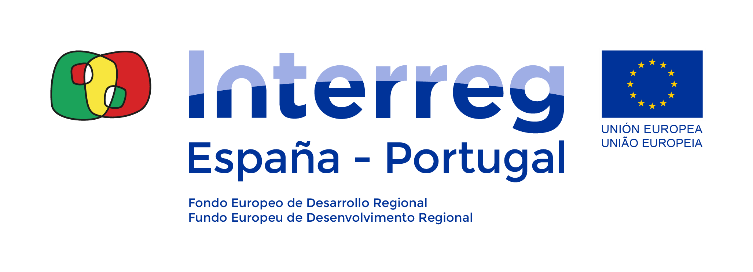 Uso do logo
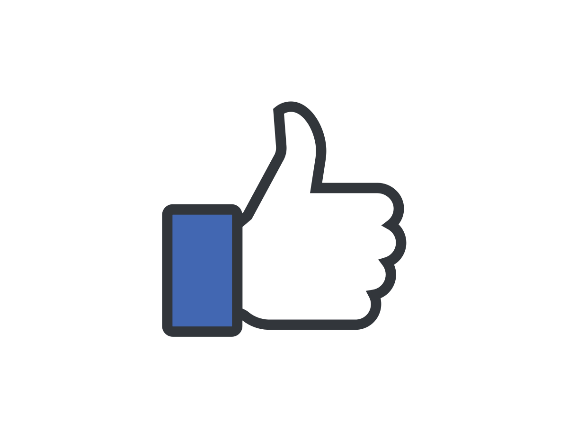 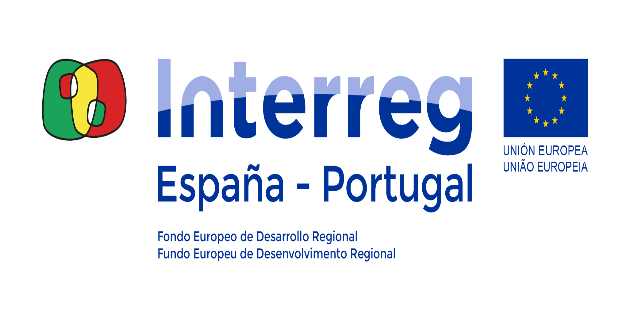 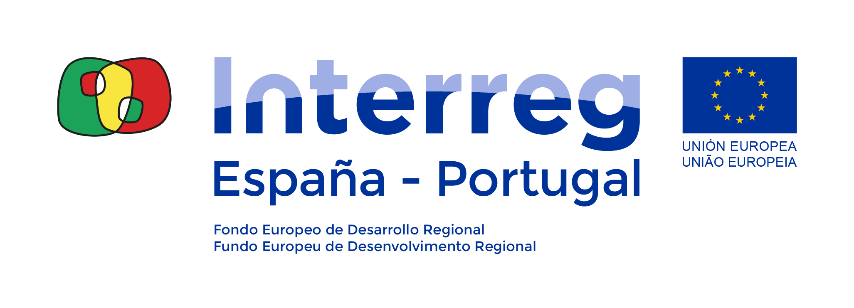 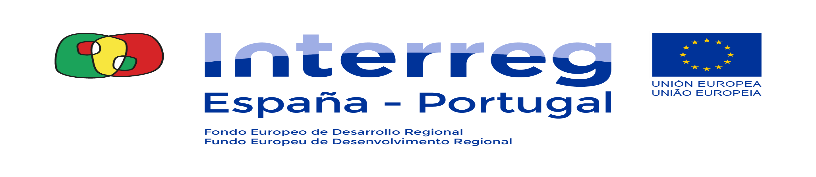 O logo não pode ser distorcido
Asegurar a visibilidade e o contraste
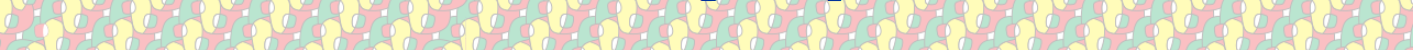 3. Identidad visual
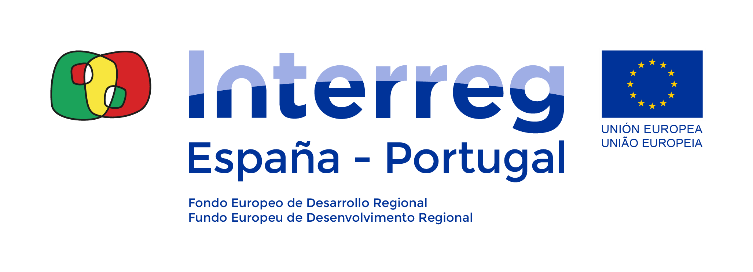 Opción recomendada
Cores acrónimo: Objetivo Temático
Opção 1: Logo POCTEP + Acrónimo
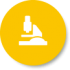 INVESTIGAÇÃO
E INOVAÇÃO
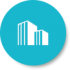 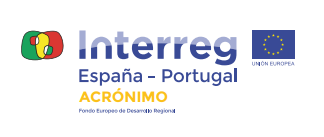 COMPETITIVIDADE
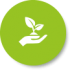 MEIO 
AMBIENTE
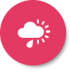 ALTERAÇÃO
CLIMÁTICA
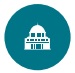 CAPACIDADE 
INSTITUCIONAL
13
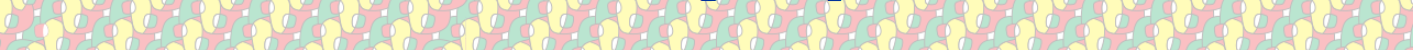 3. Identidad visual
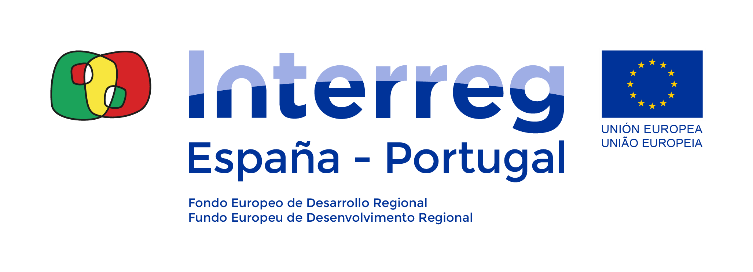 Opción não obrigatória
Opção 2: Logo POCTEP + Logo projeto
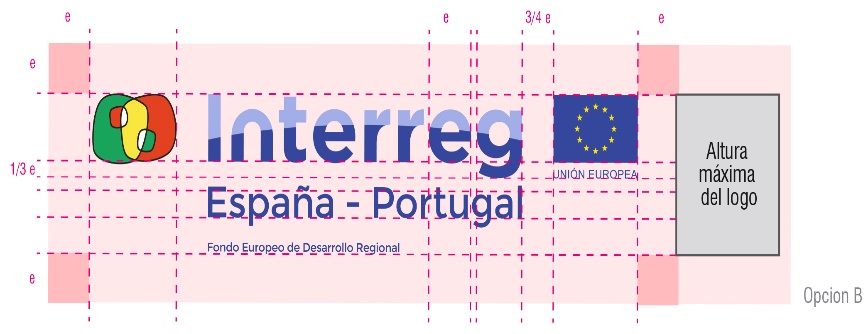 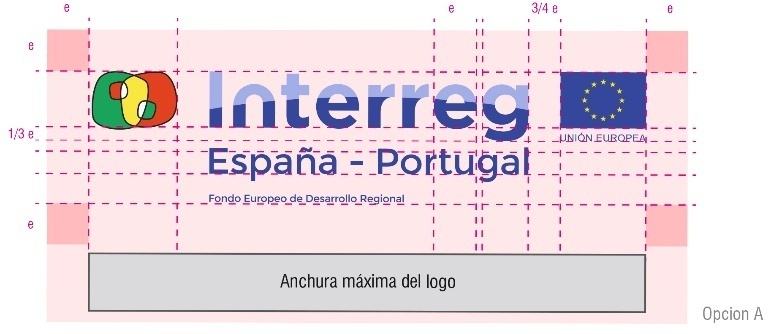 !
O logo do Programa não pode ser menor do que o logo do projeto
O logo do projeto debe ser um “elemento combinado”: não deve ir sozinho
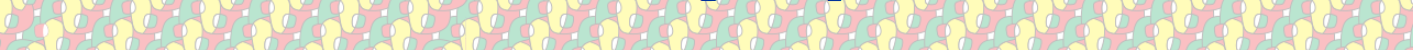 3. Identidade visual
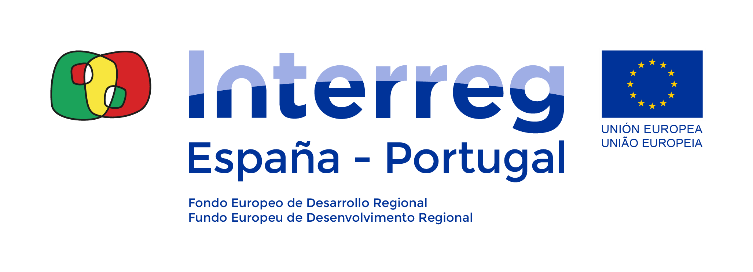 Web e redes
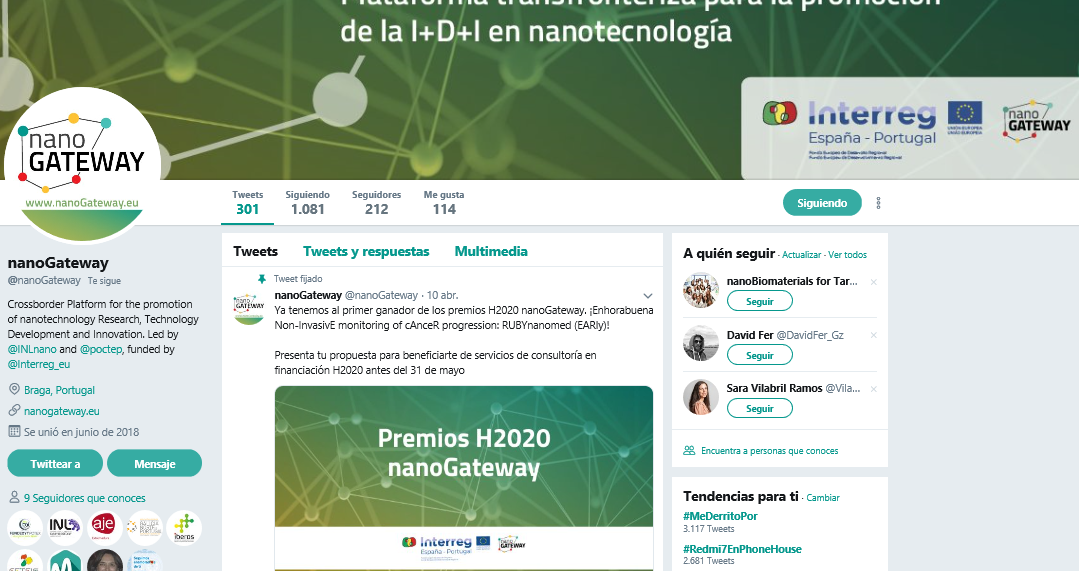 “Visível ao chegar”
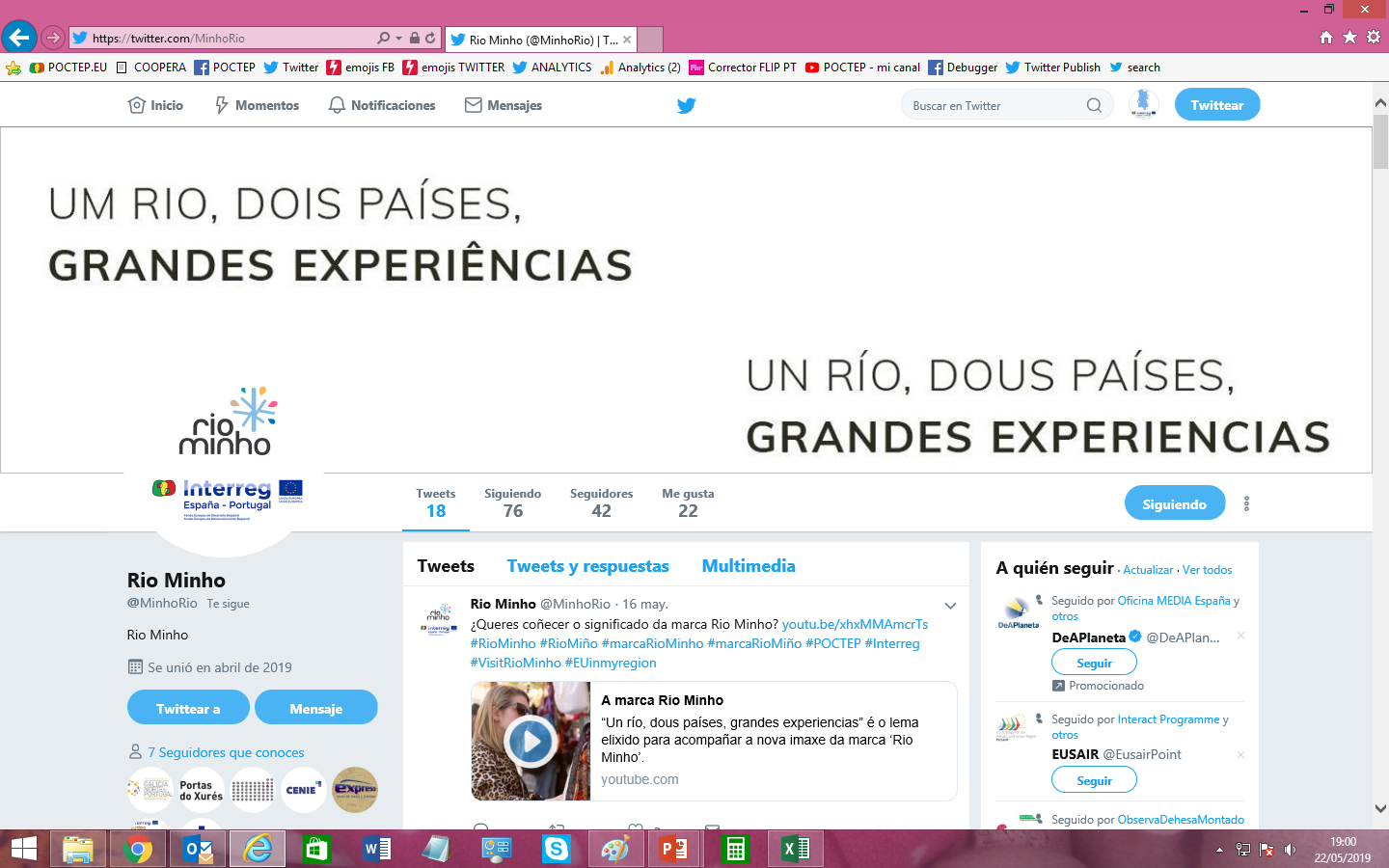 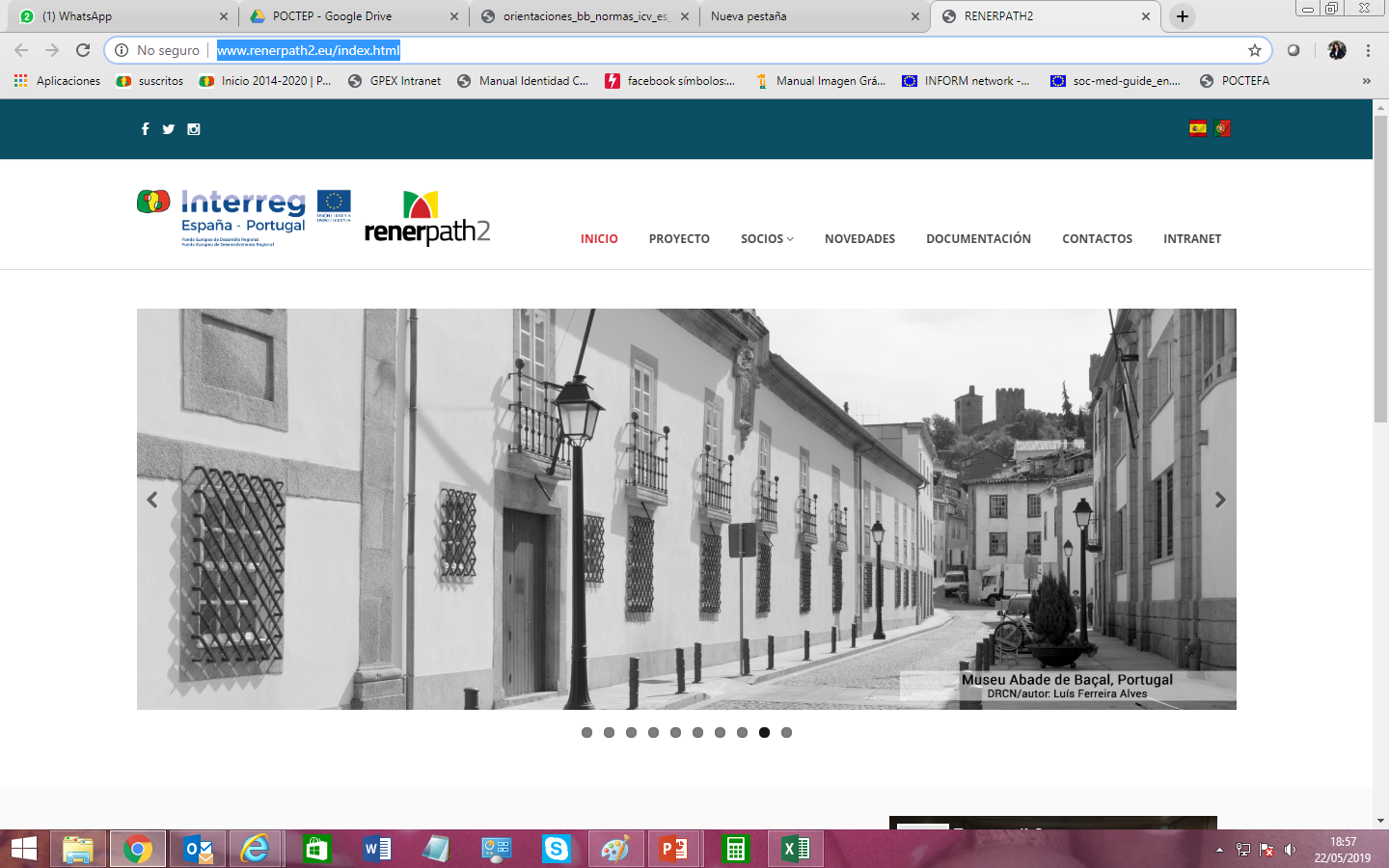 ¡Comprensível pelos cidadãos!
Recomendado: 
Em profile picture, cover e posts
15
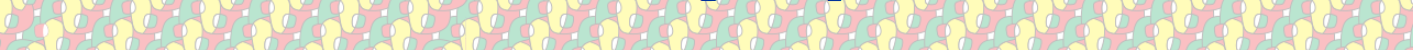 3. Identidad3 visual
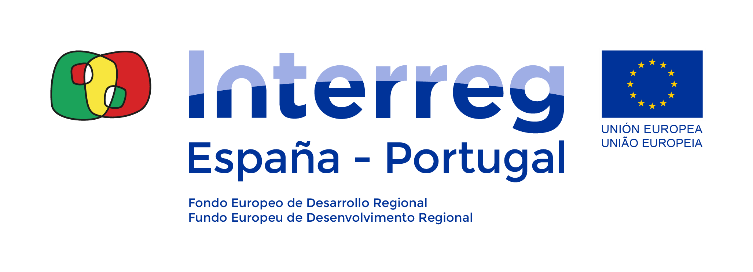 Vídeos
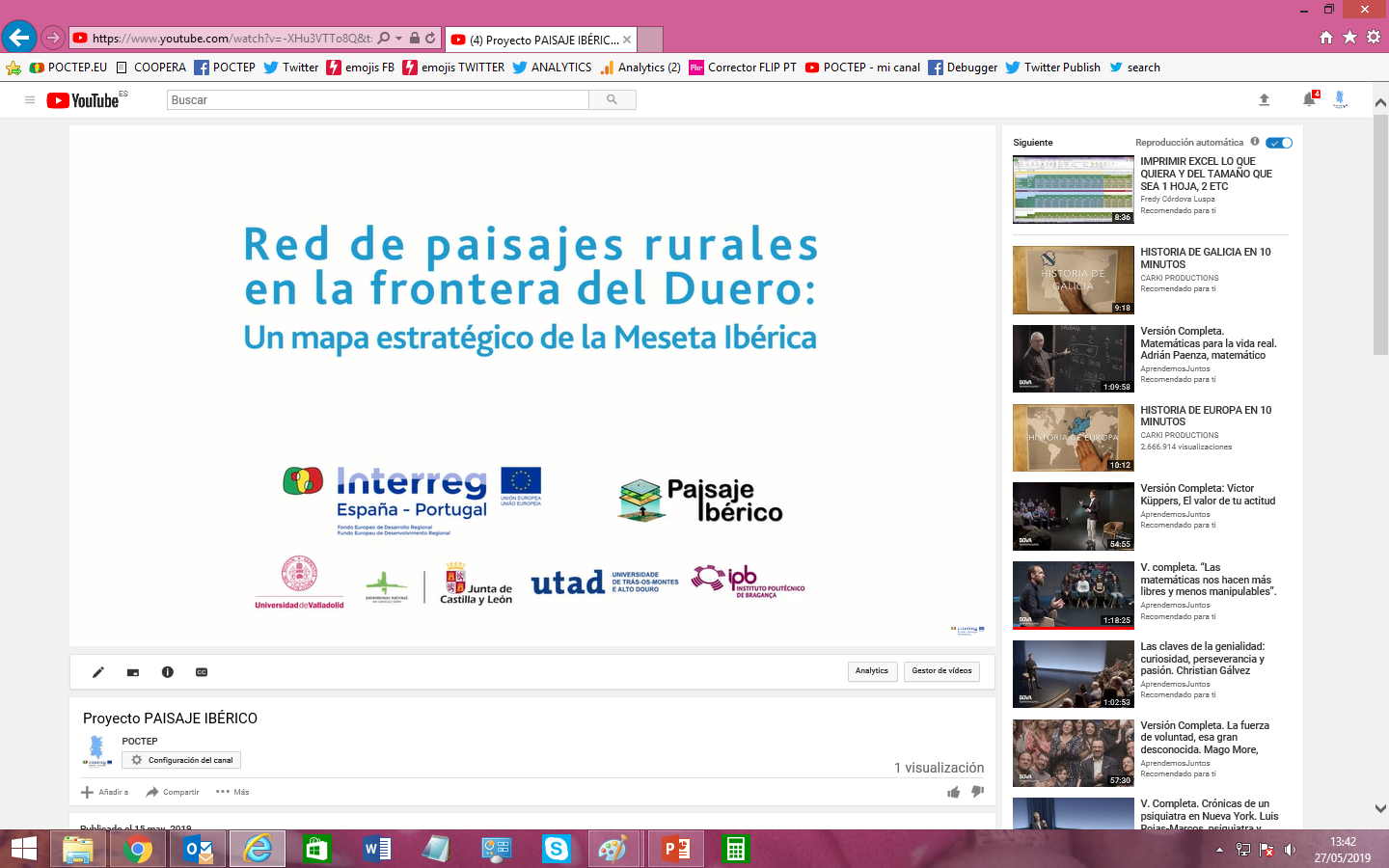 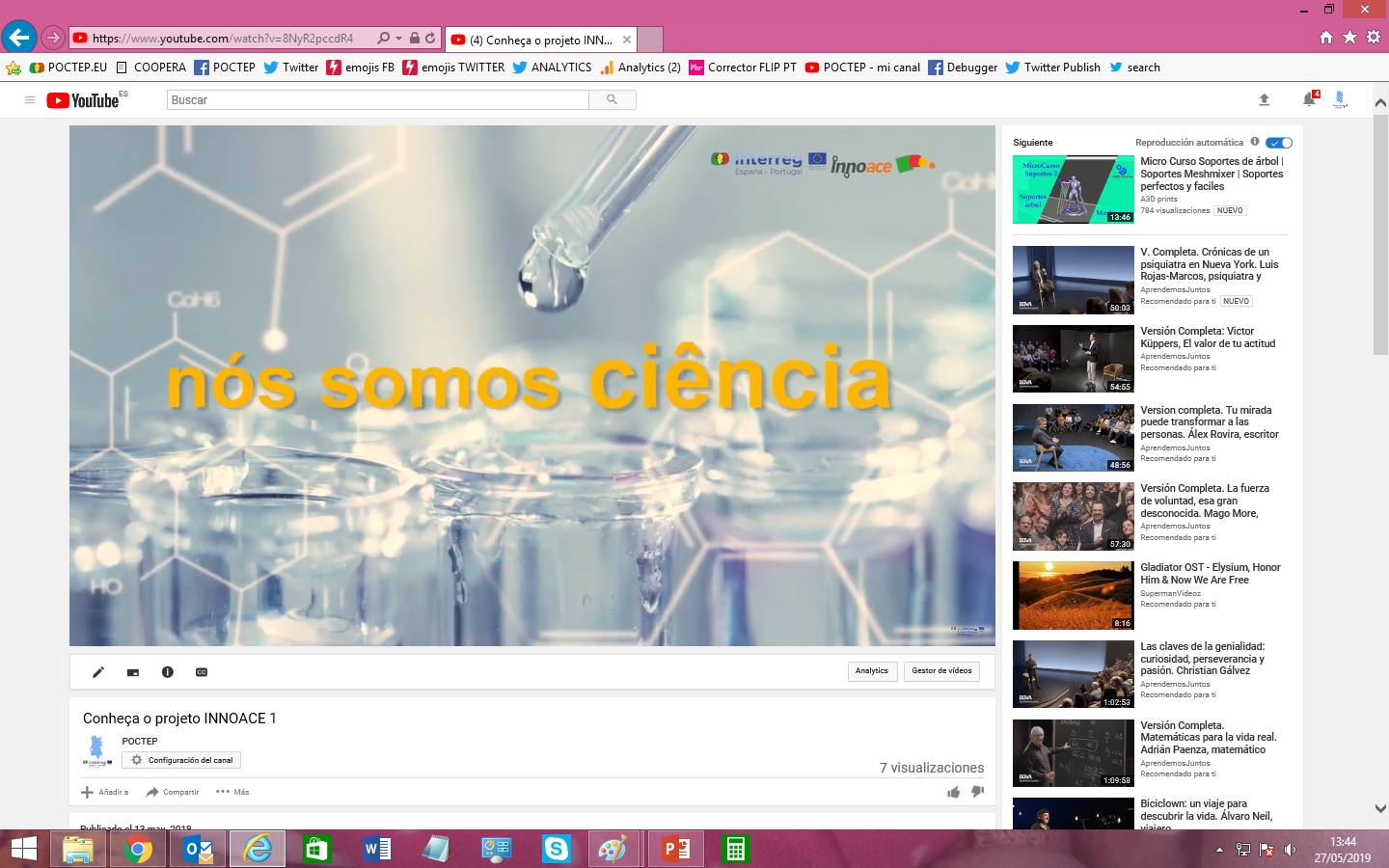 Ordem / tamanho Logos
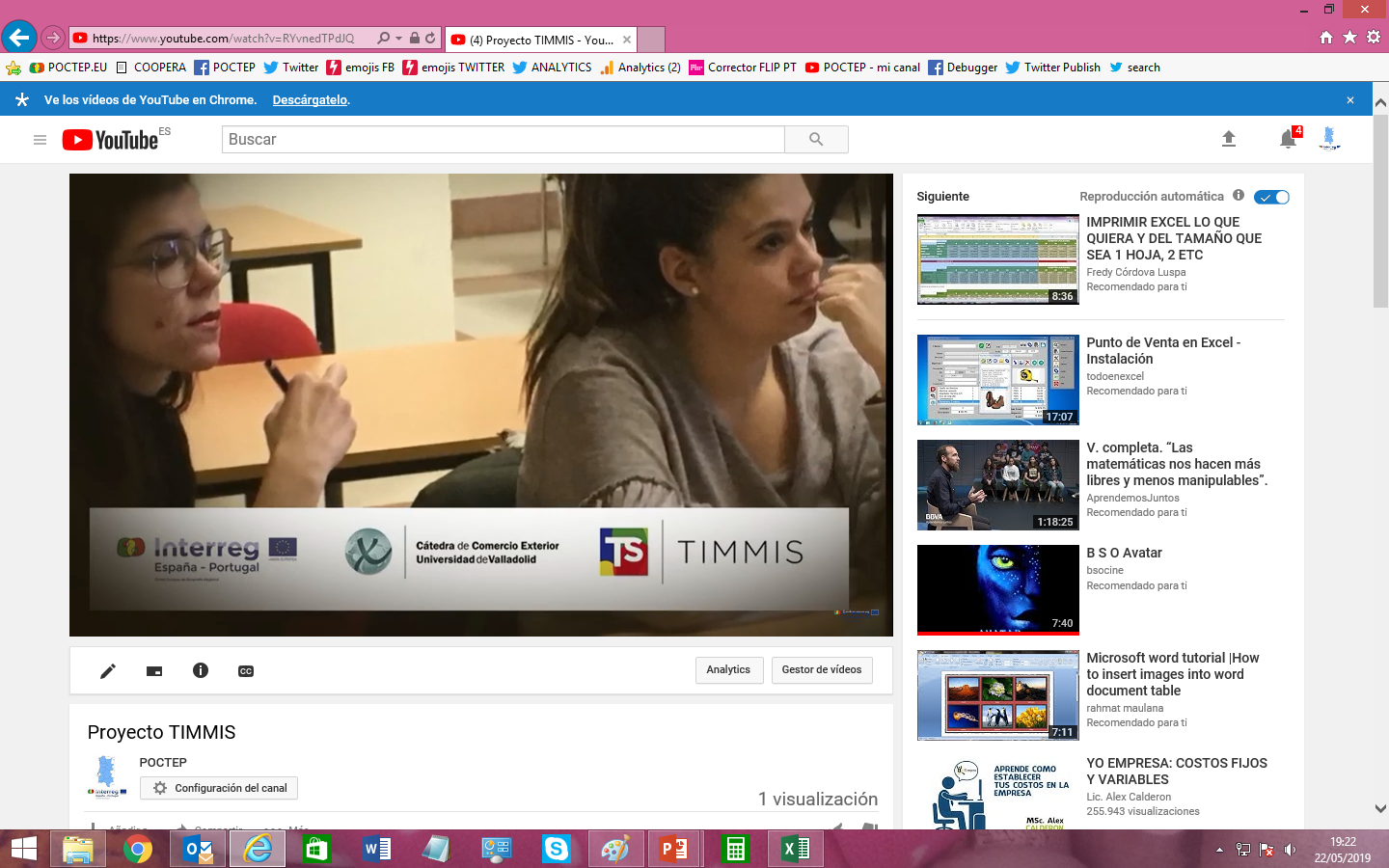 “Visível ao chegar”
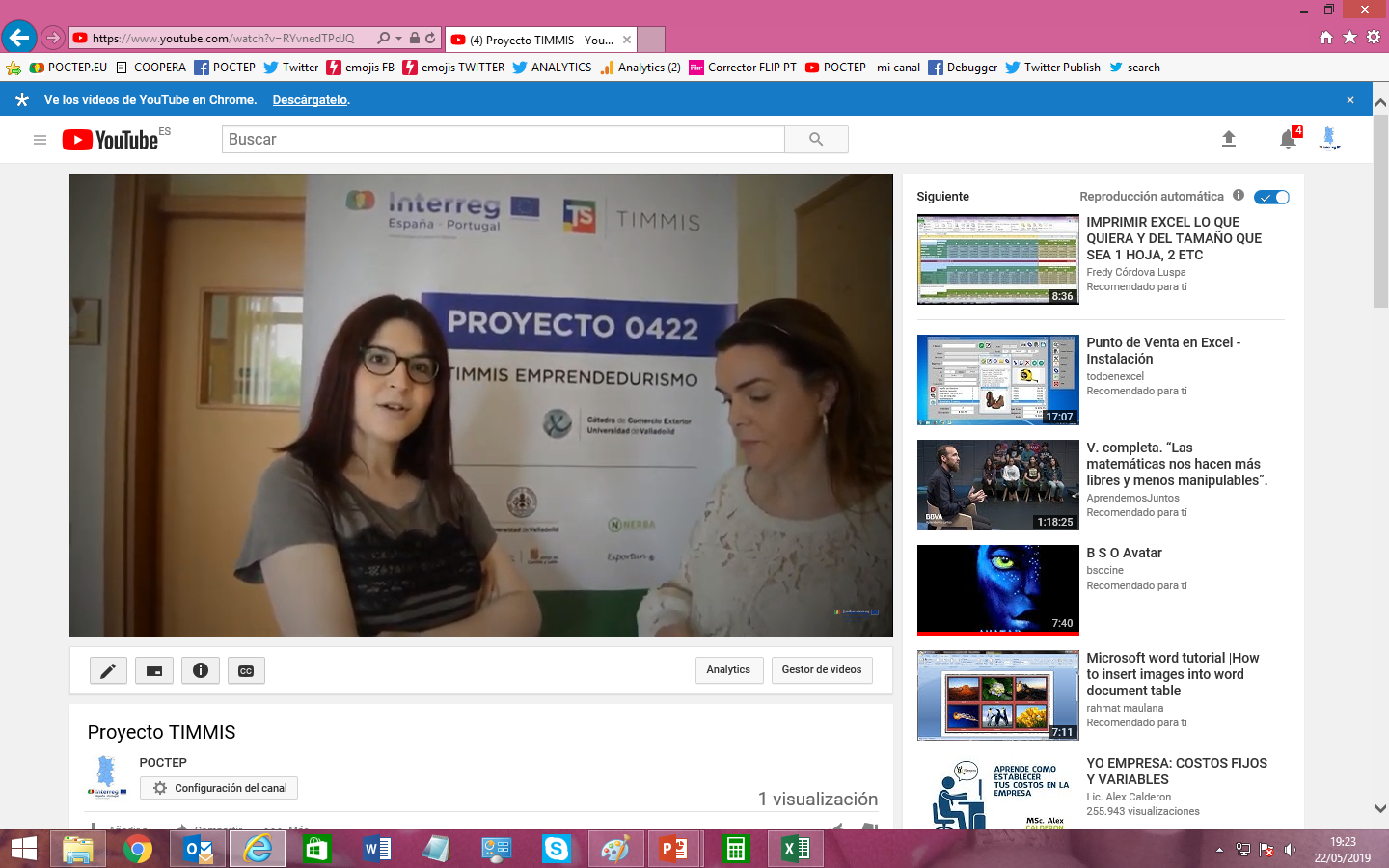 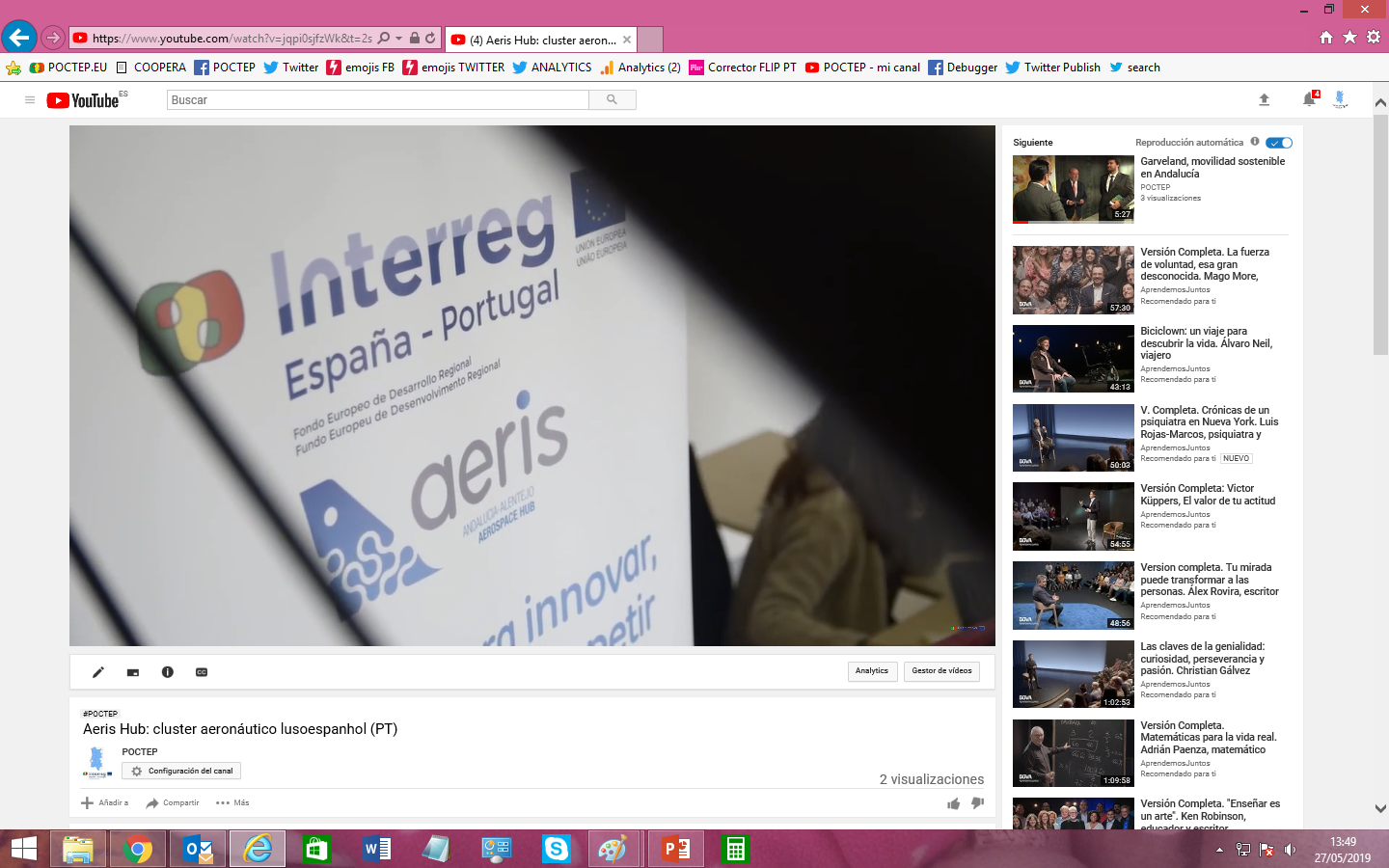 Recomendado: 
Logo – “mosca”
“Que não tenhas que procurá-lo”
16
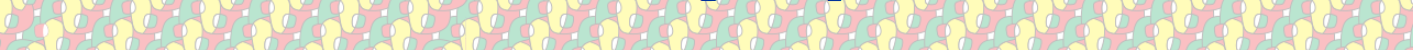 3. Identidade visual
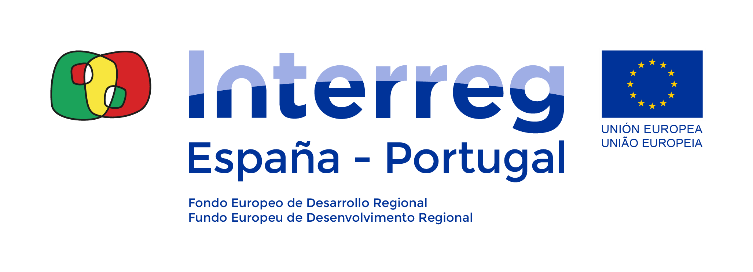 Roll ups, stands…
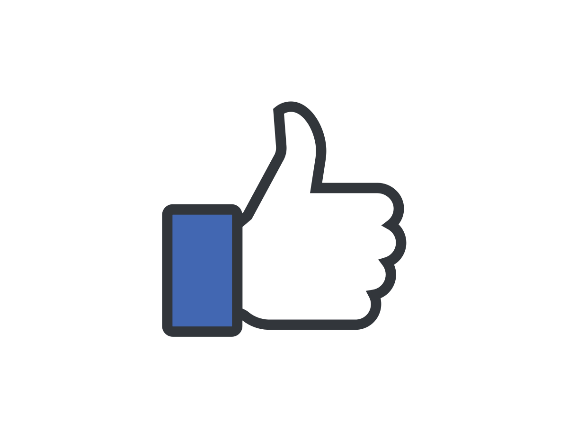 Logos: parte superior
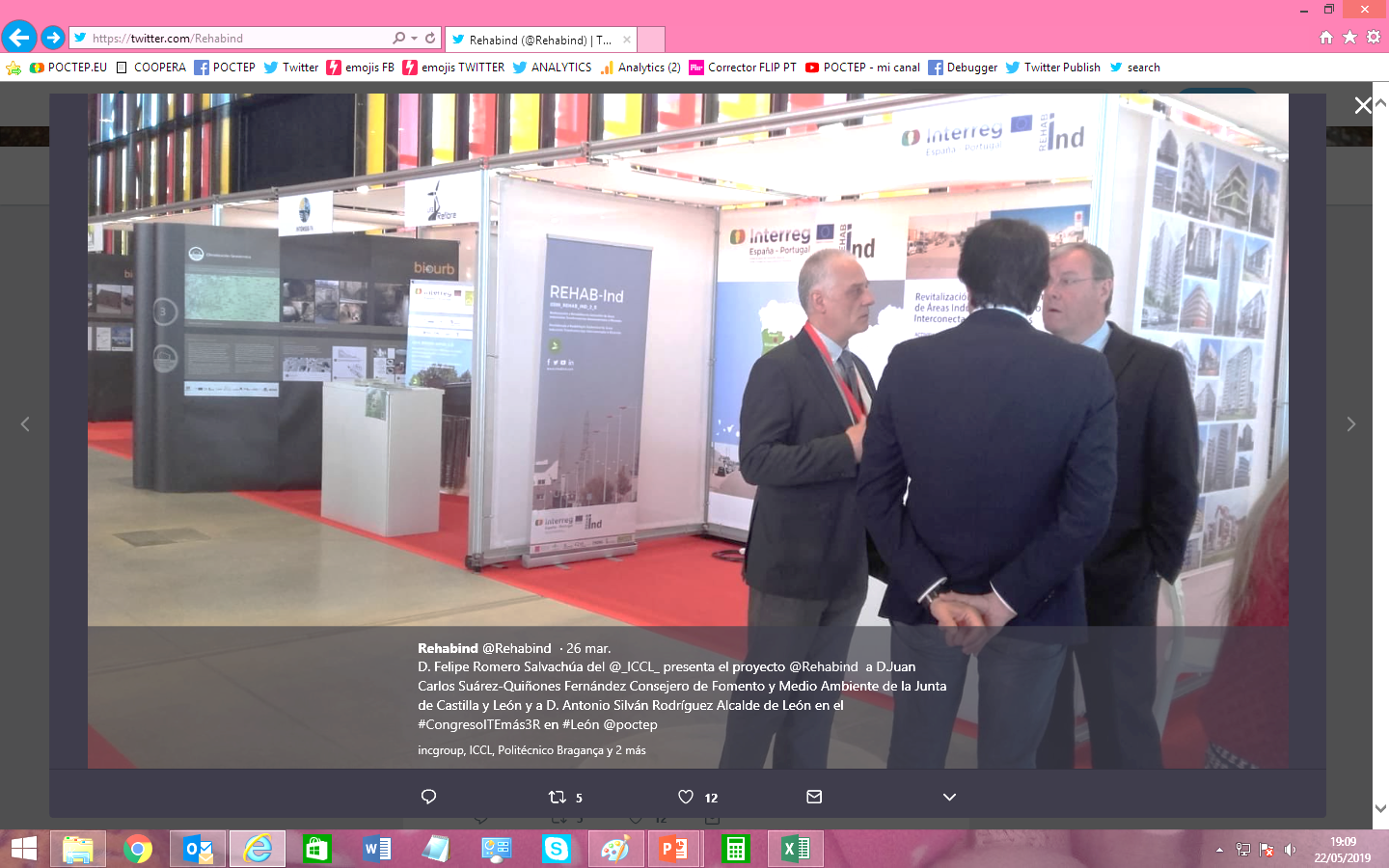 Boa visibilidade
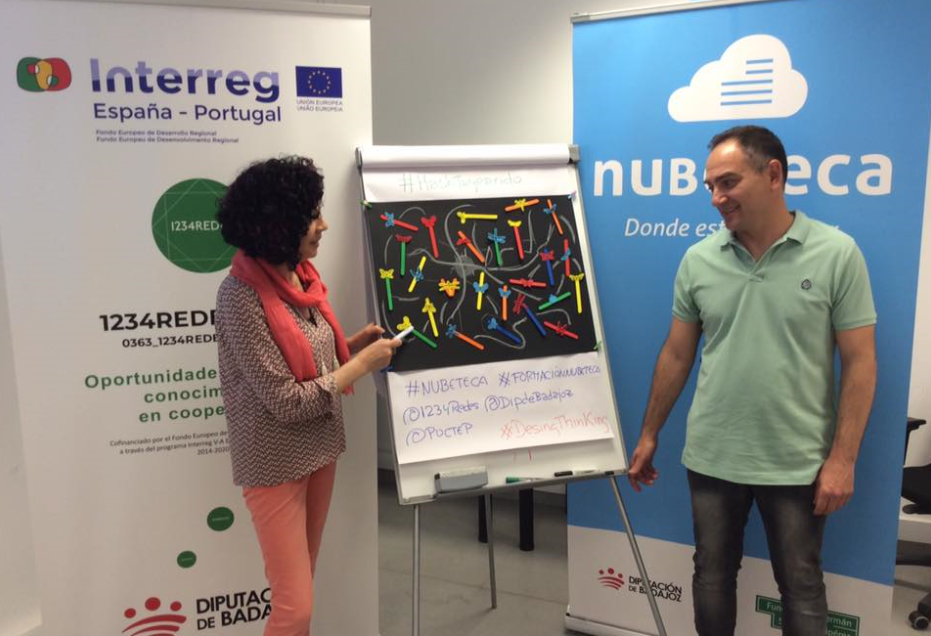 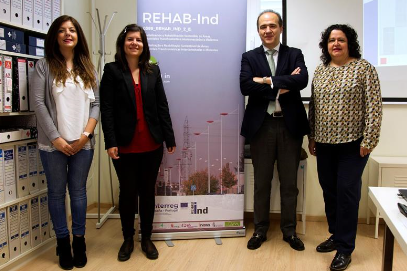 Parte inferior, pouca visibilidade
17
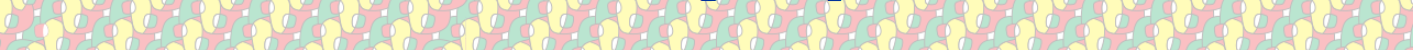 3. Identidade visual
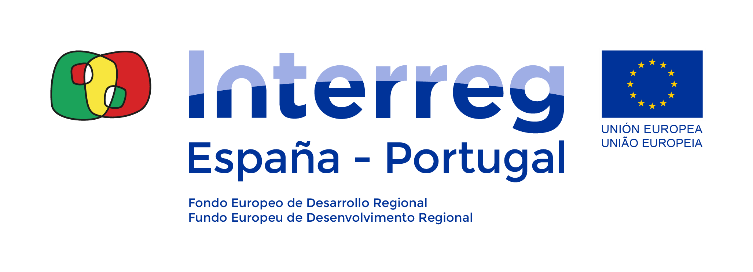 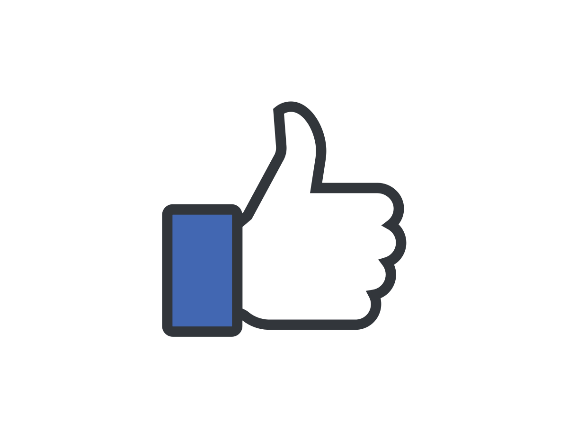 Publicações
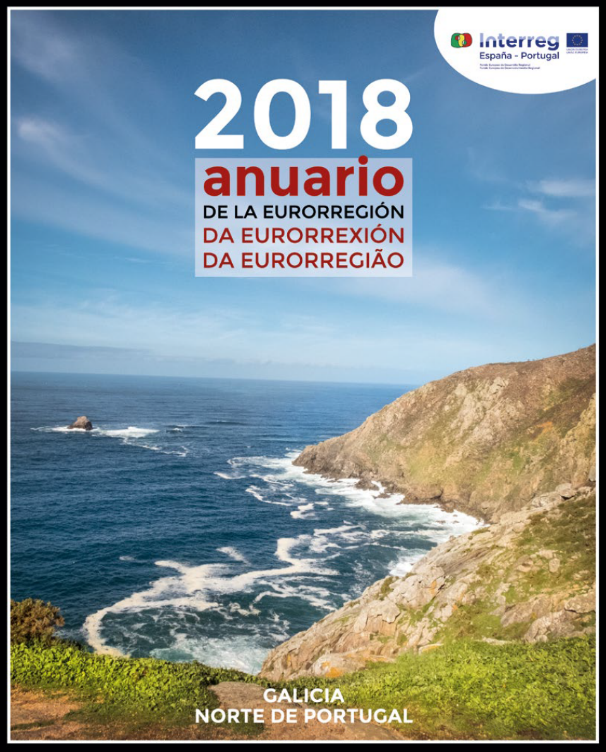 Póster científico
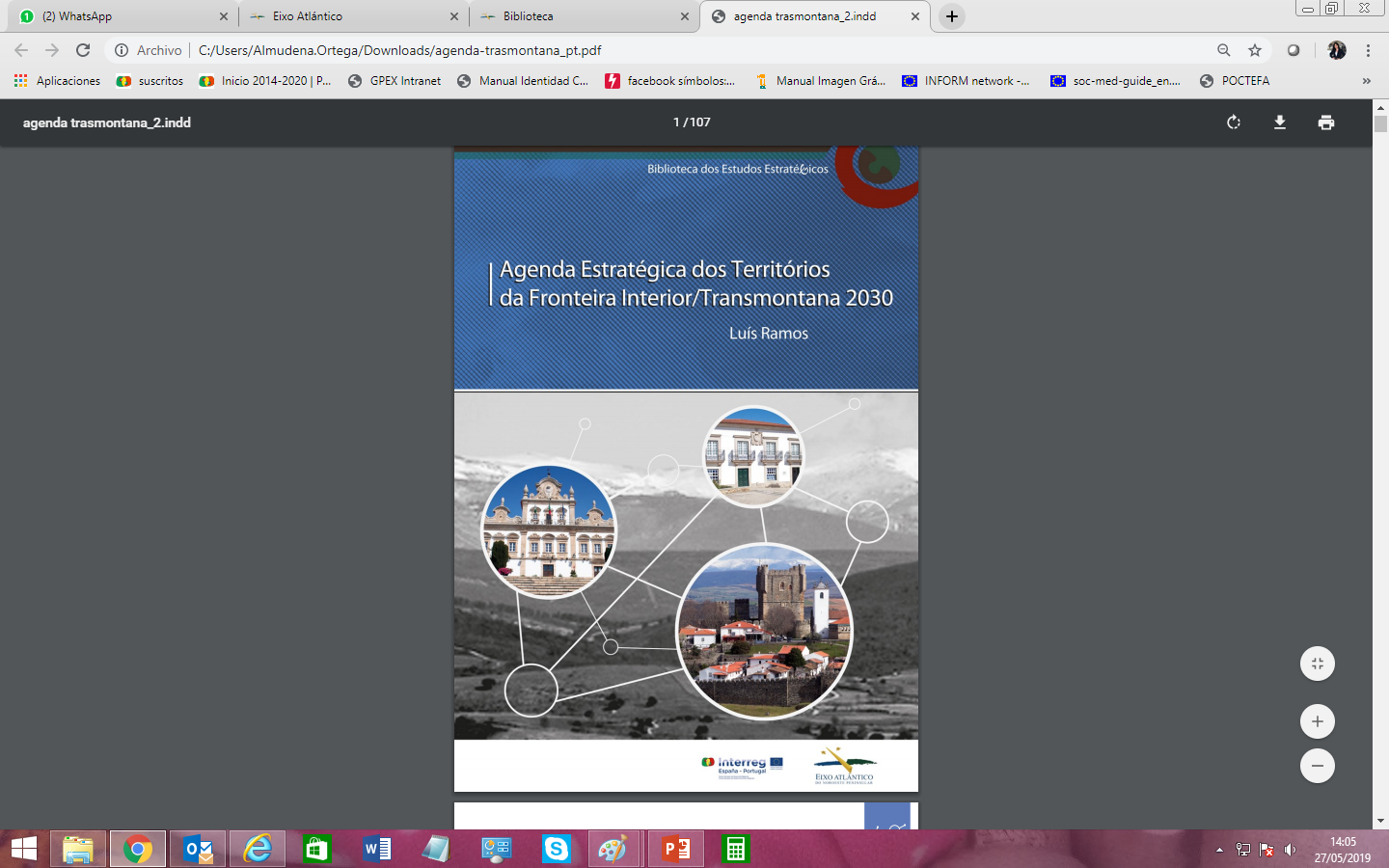 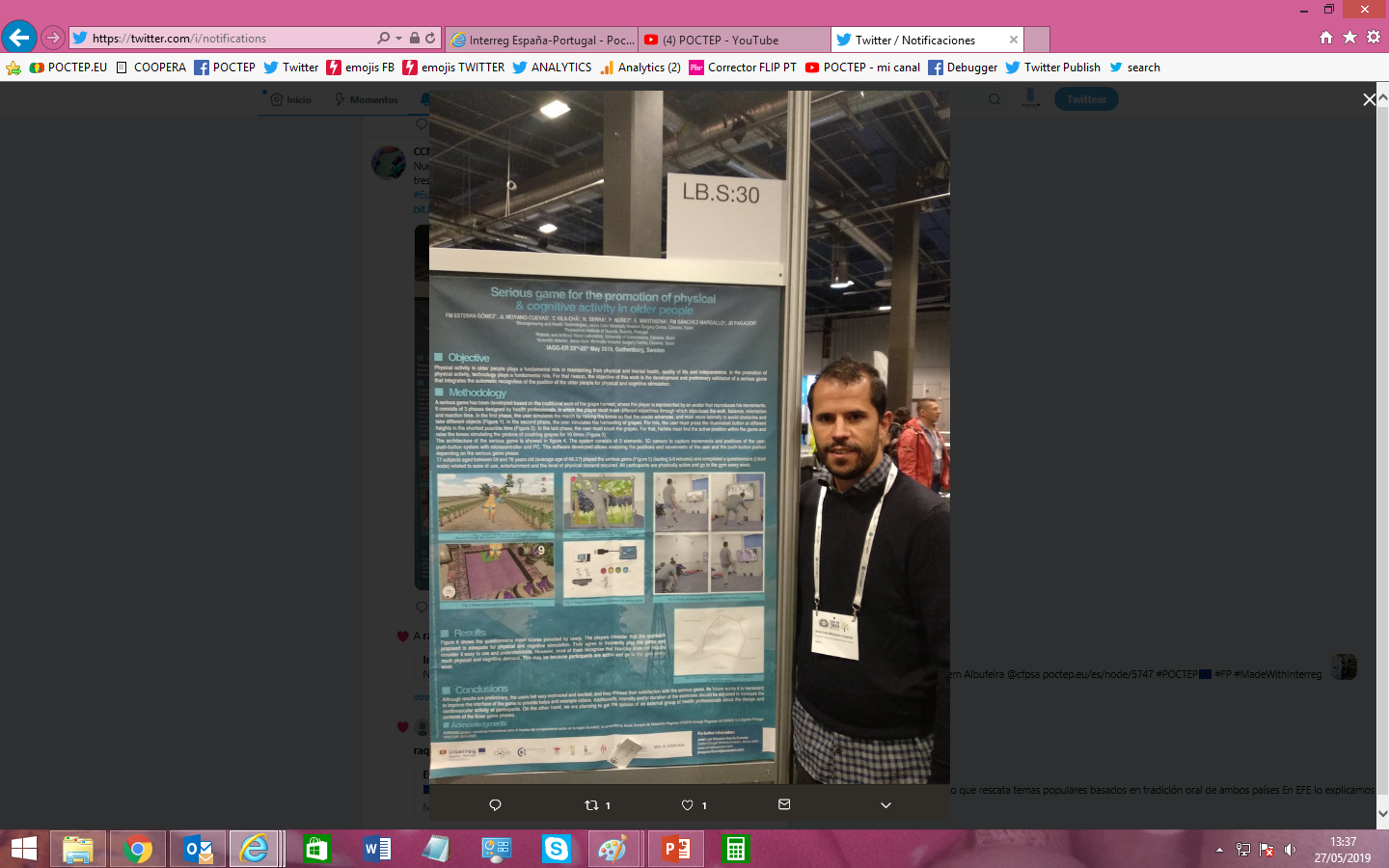 Na capa (principalmente bibliotecas virtuais)
Logo
18
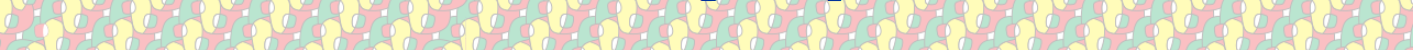 3. Identidade visual
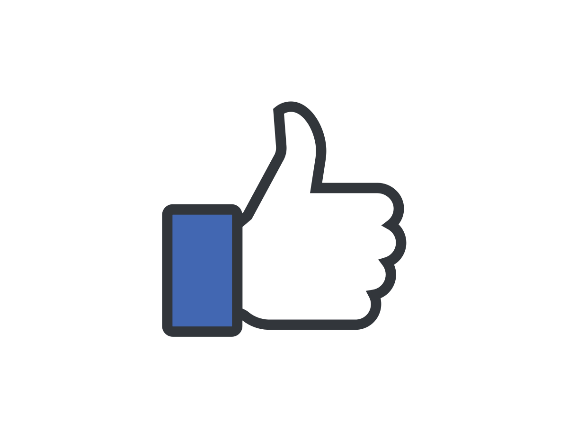 Bem visível pelo
 público
Equipamentos
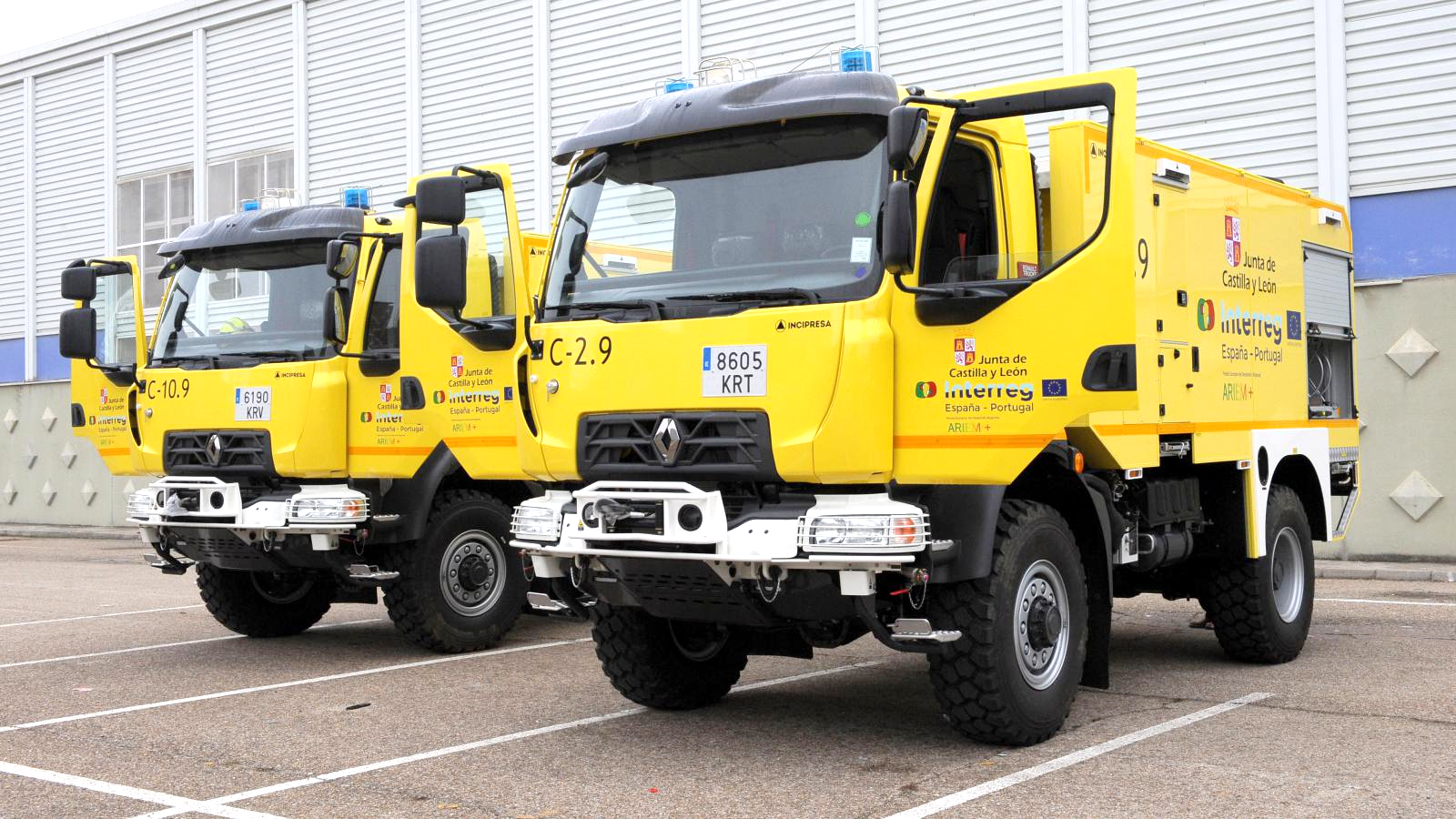 ! !
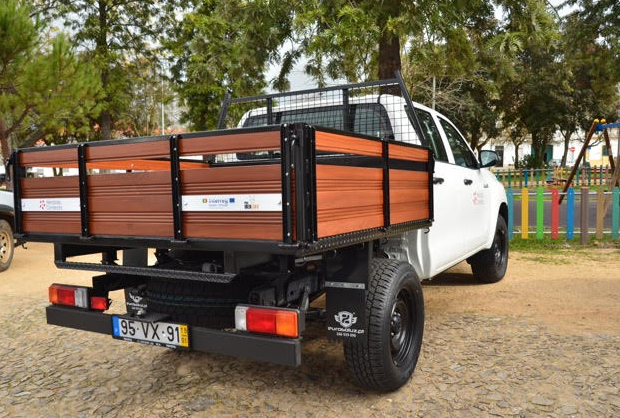 19
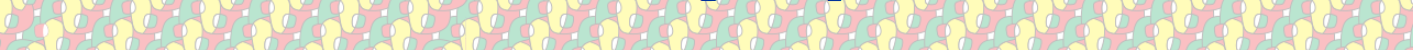 3. Identidade visual
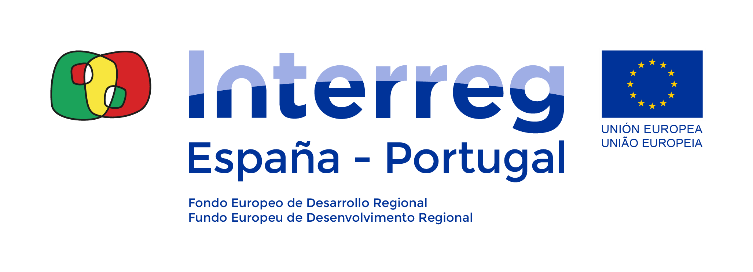 Cartel de obra / cartel A3
Cartaz “de obra”, permanente, A3
FEDER > 500  mil euros
Formato específico
FEDER < 500  mil euros
Sem formato específico
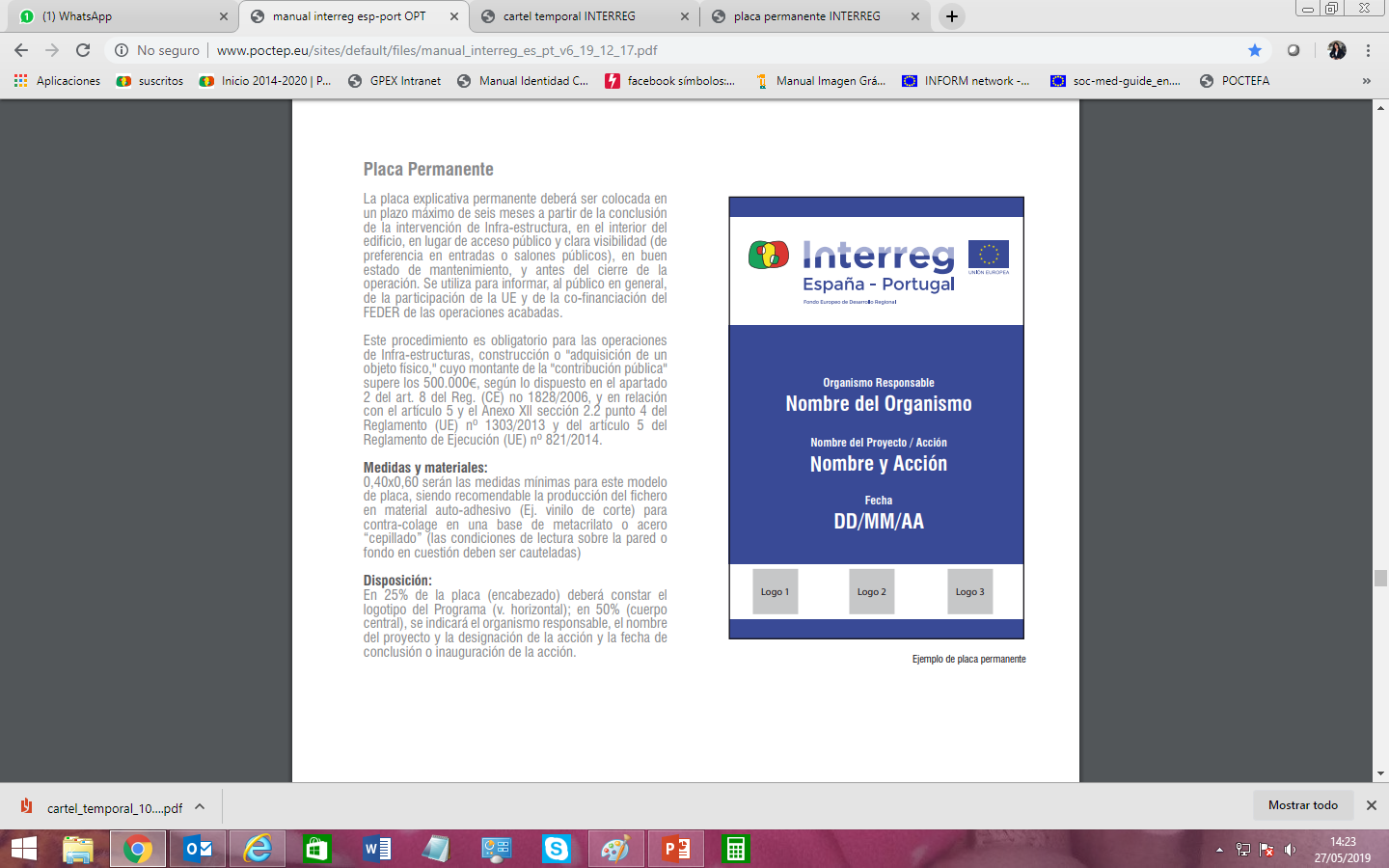 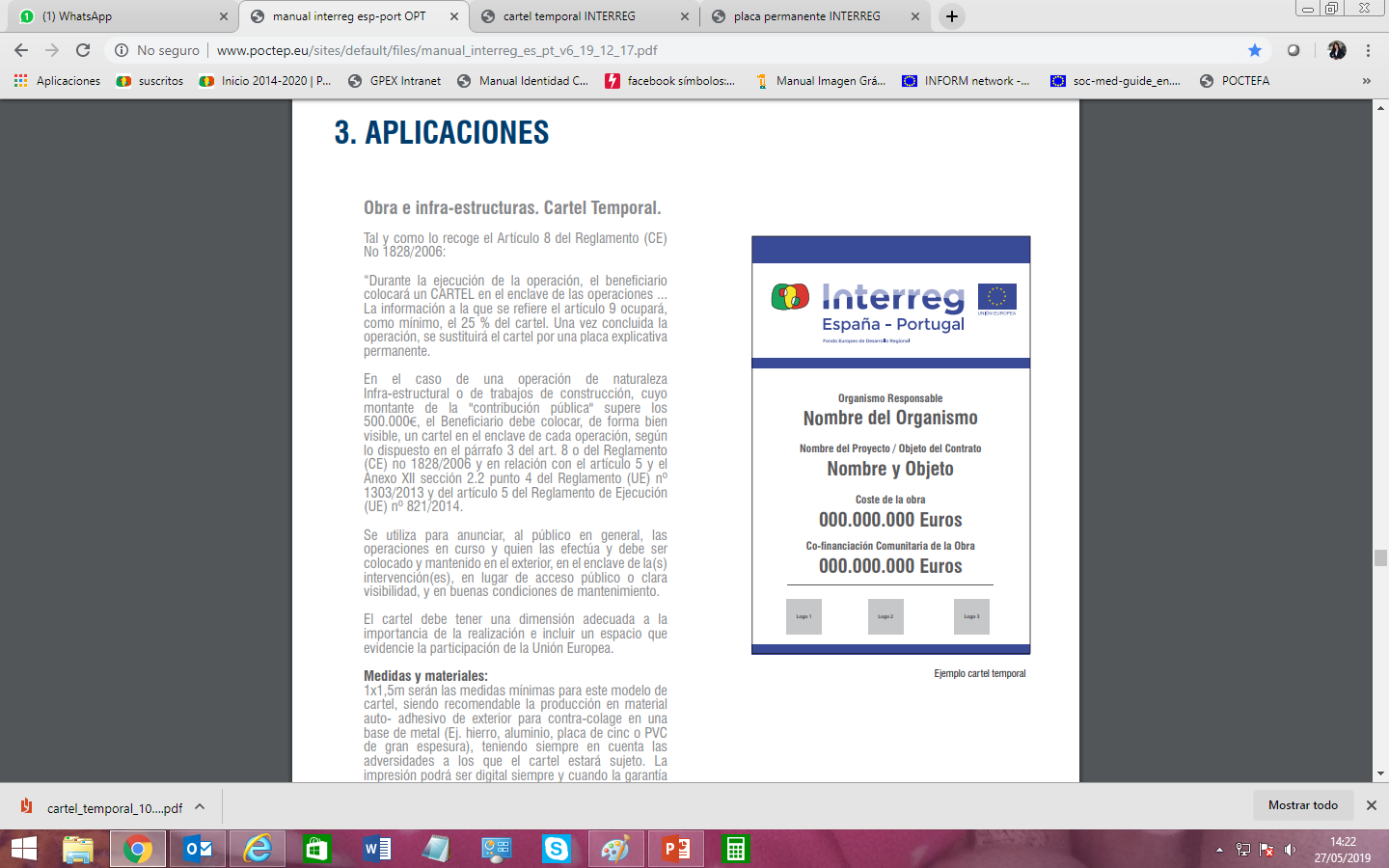 Cartaz“A3”: tamanho MÍNIMO A3
Nome projeto / eixo / menção
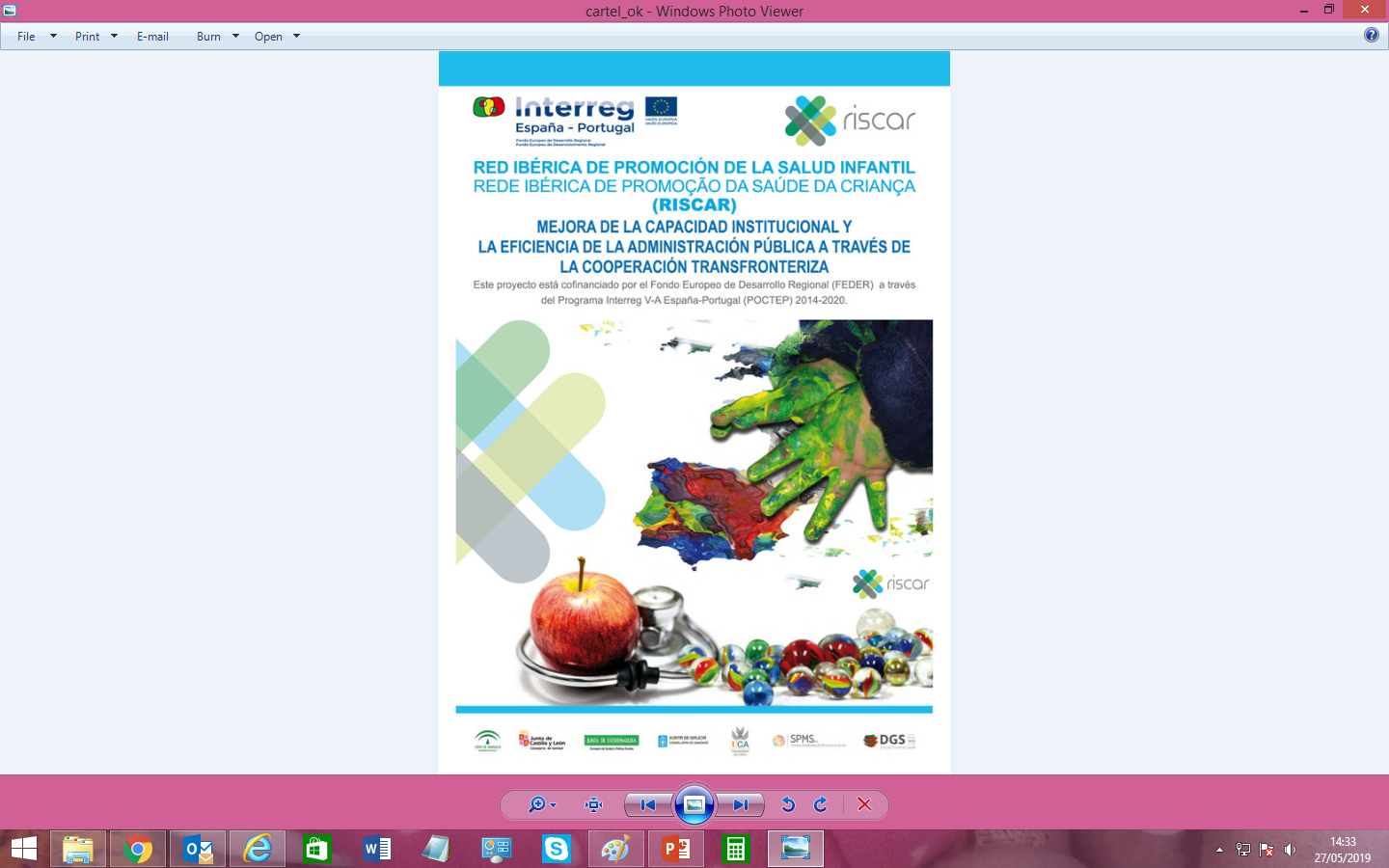 LUGAR BEM VISÍVEL PELO PÚBLICO
Cartaz temporal “de obra” durante a execução
Placa permanente ao finalizar / objeto físico
Tamanho significativo
20
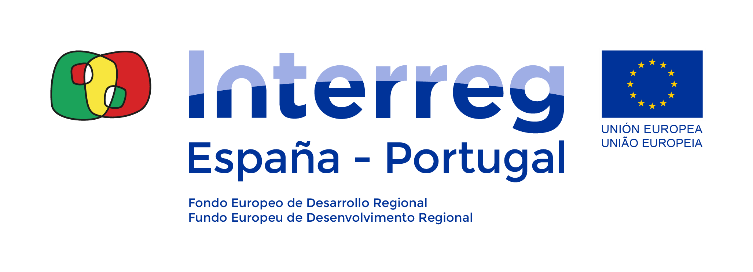 5. Ferramentas de ICV do Programa
Web: www.poctep.eu
Newsletter: 3.700 suscritos
Redes @poctep: 27.000 usuários / mes
Meios com: #HistoriasIbéricas
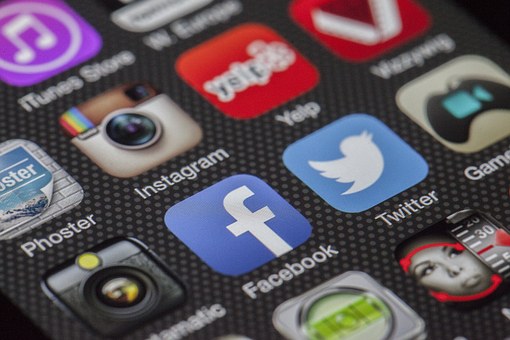 Seminários, reuniões capitalização, etc
21
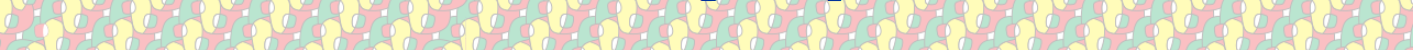 “Gestão de projetos”: documentos e manuais
“Comunicação”: orientações, logos e planilhas
“Projetos aprovados”: fichas de projetos
poctep.eu
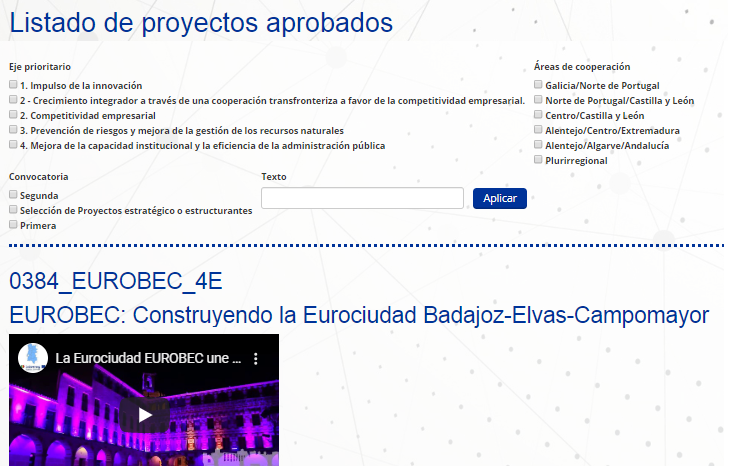 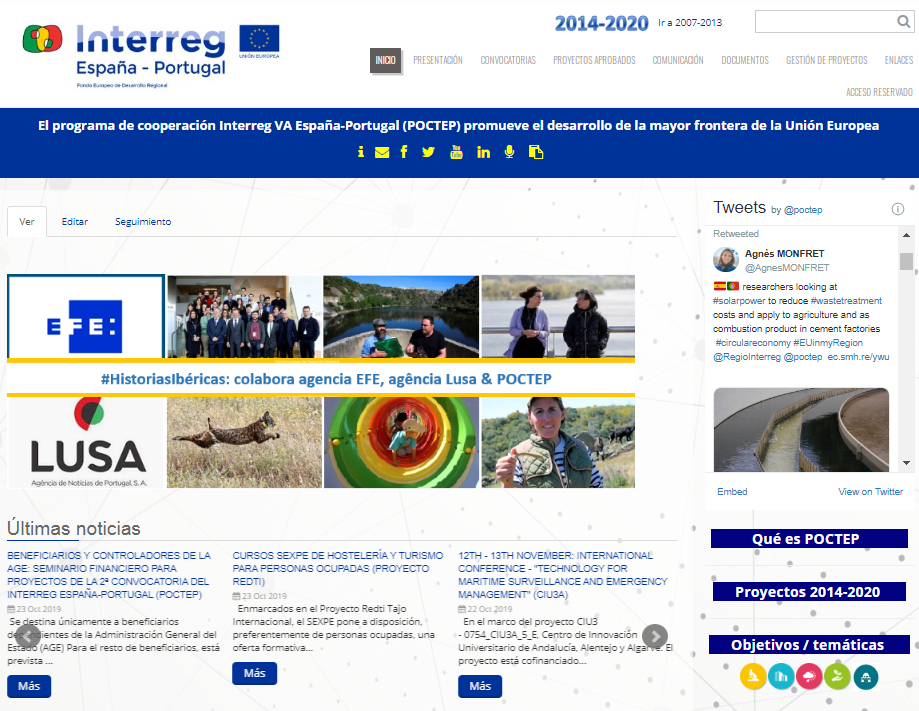 Fichas projetos
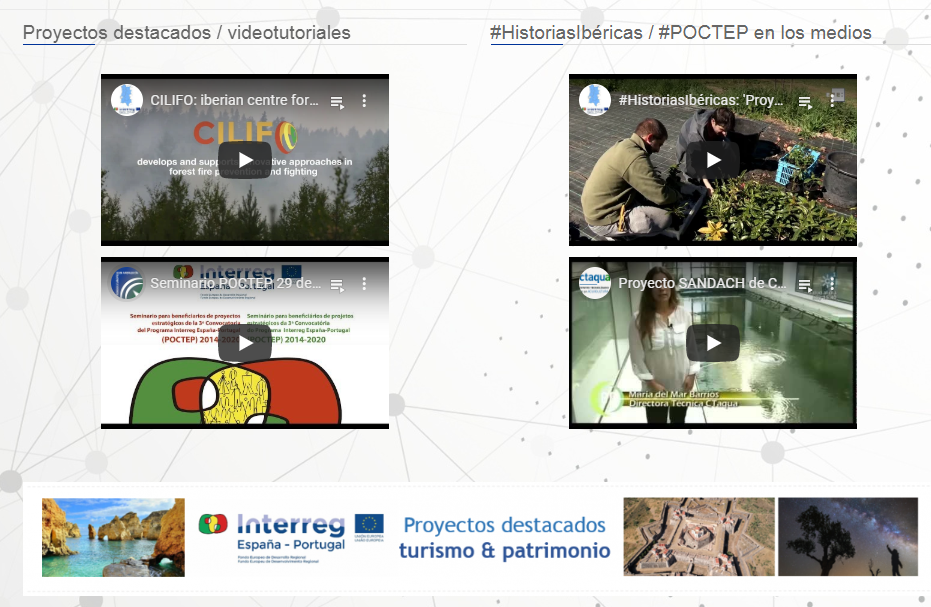 Vídeos, tutoriais
22
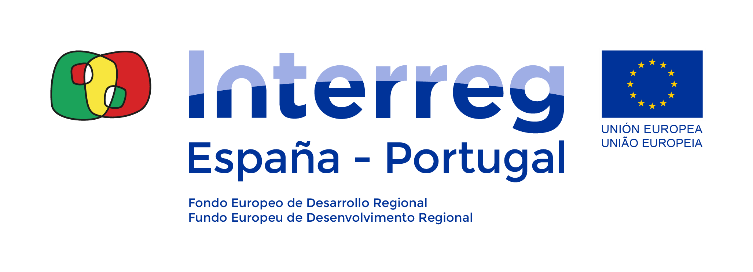 twitter
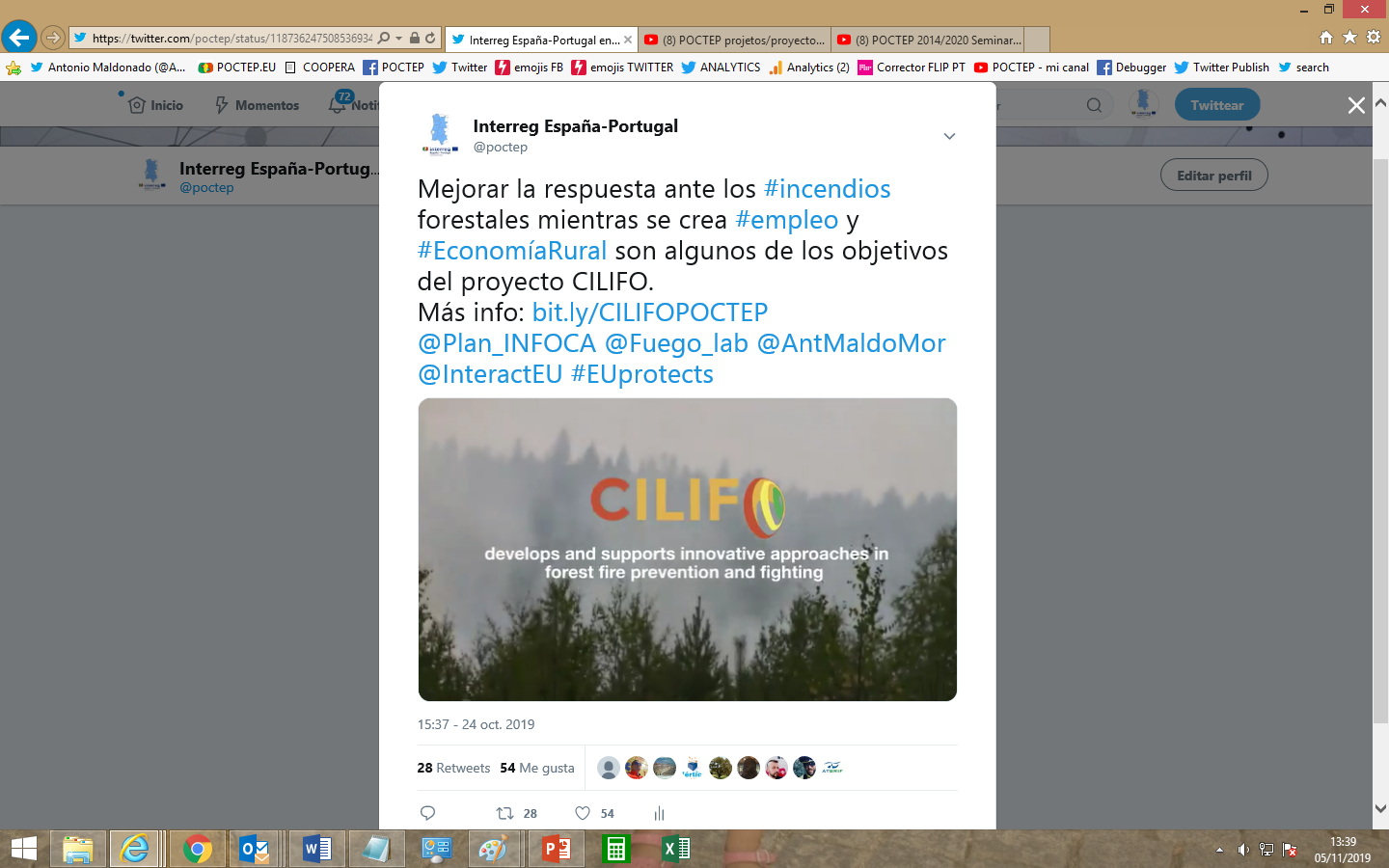 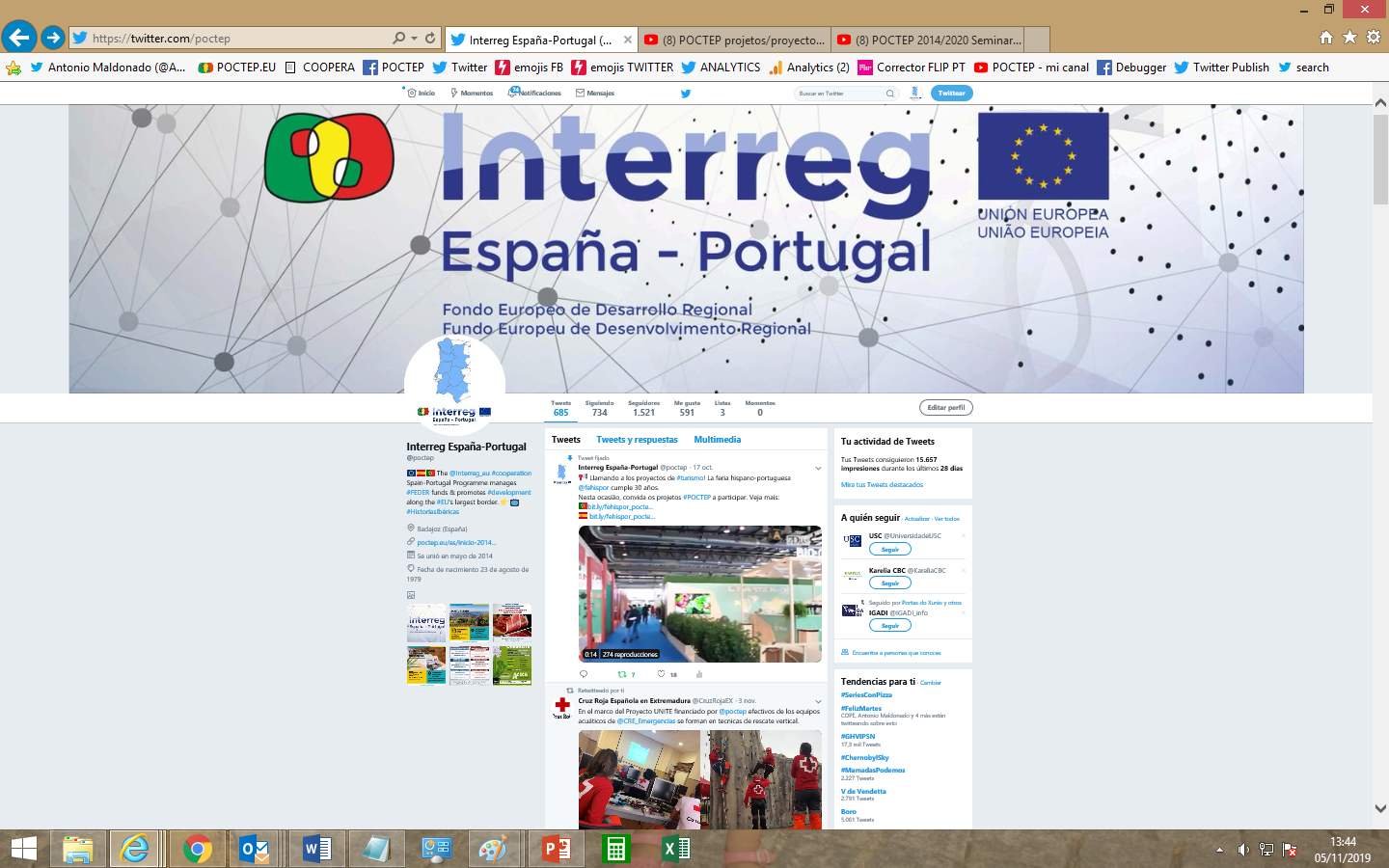 Conversa
Divulga
Especializado
Jornalistas
Visibilidade 
(5.000
Num dia)
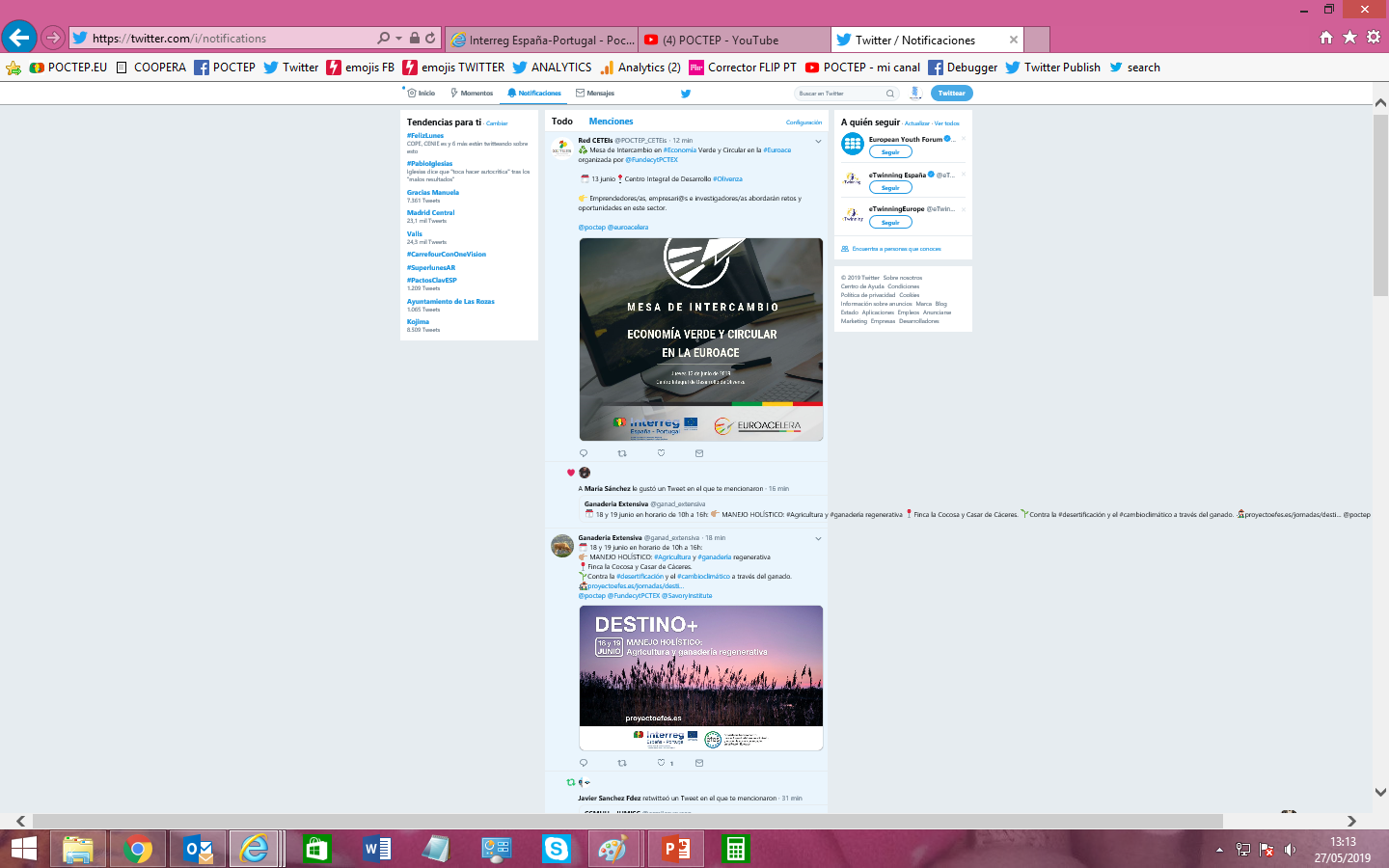 #POCTEP
#PoctepEnLosMedios 
#PoctepNosMedia
#HistoriasIbéricas
@poctep
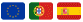 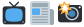 Menções- divulgação
23
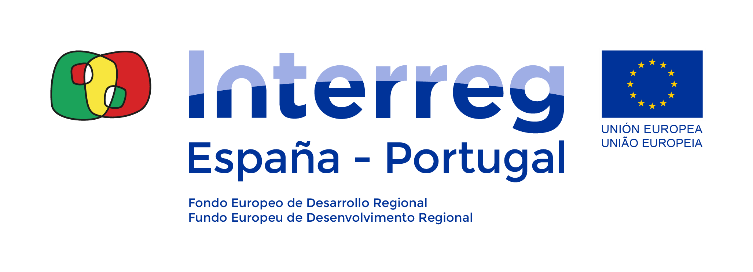 Público menos específico
Clicks / engagement
Stories, lives, vídeo nativo
facebook
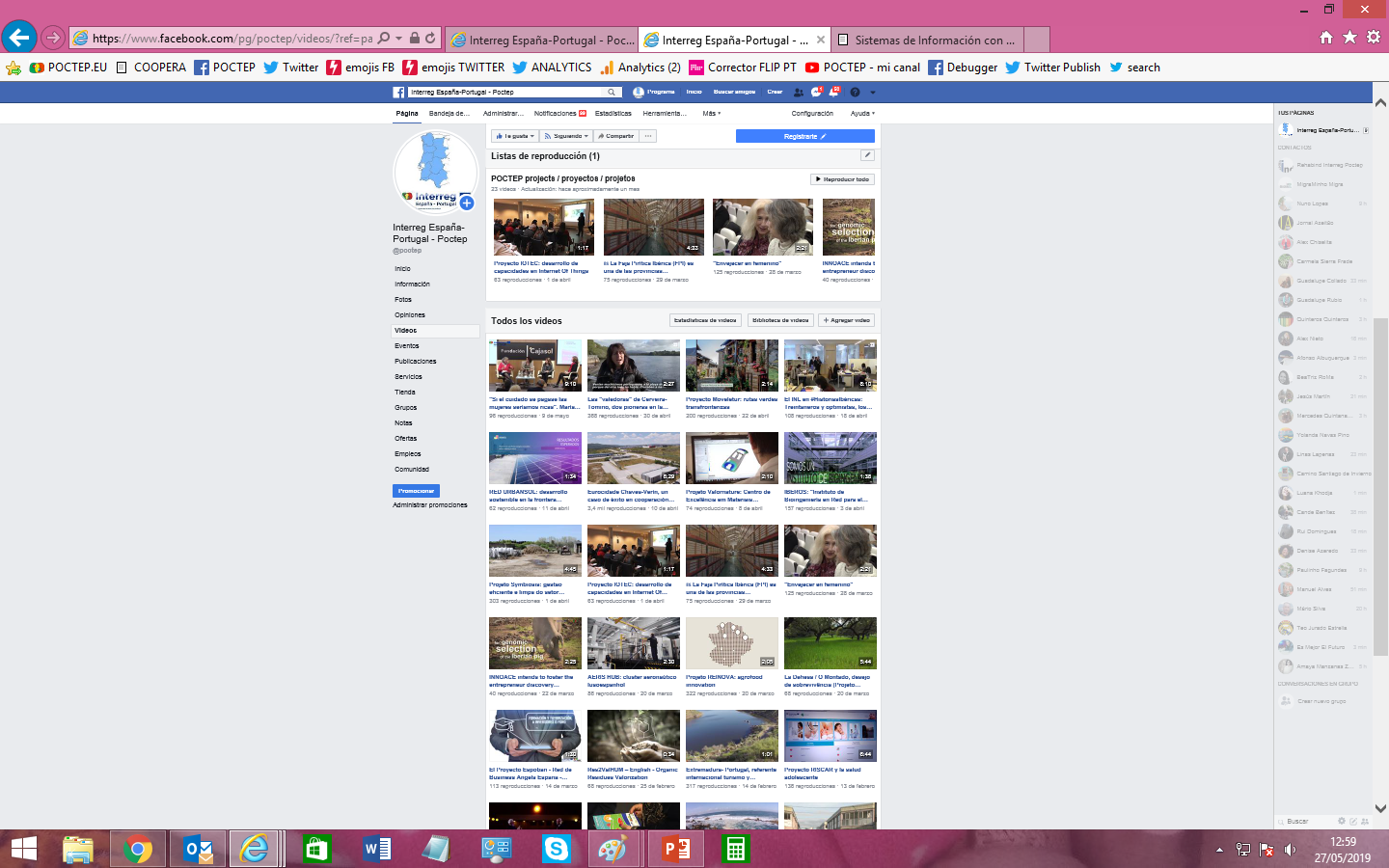 Visibilidade
Vídeos
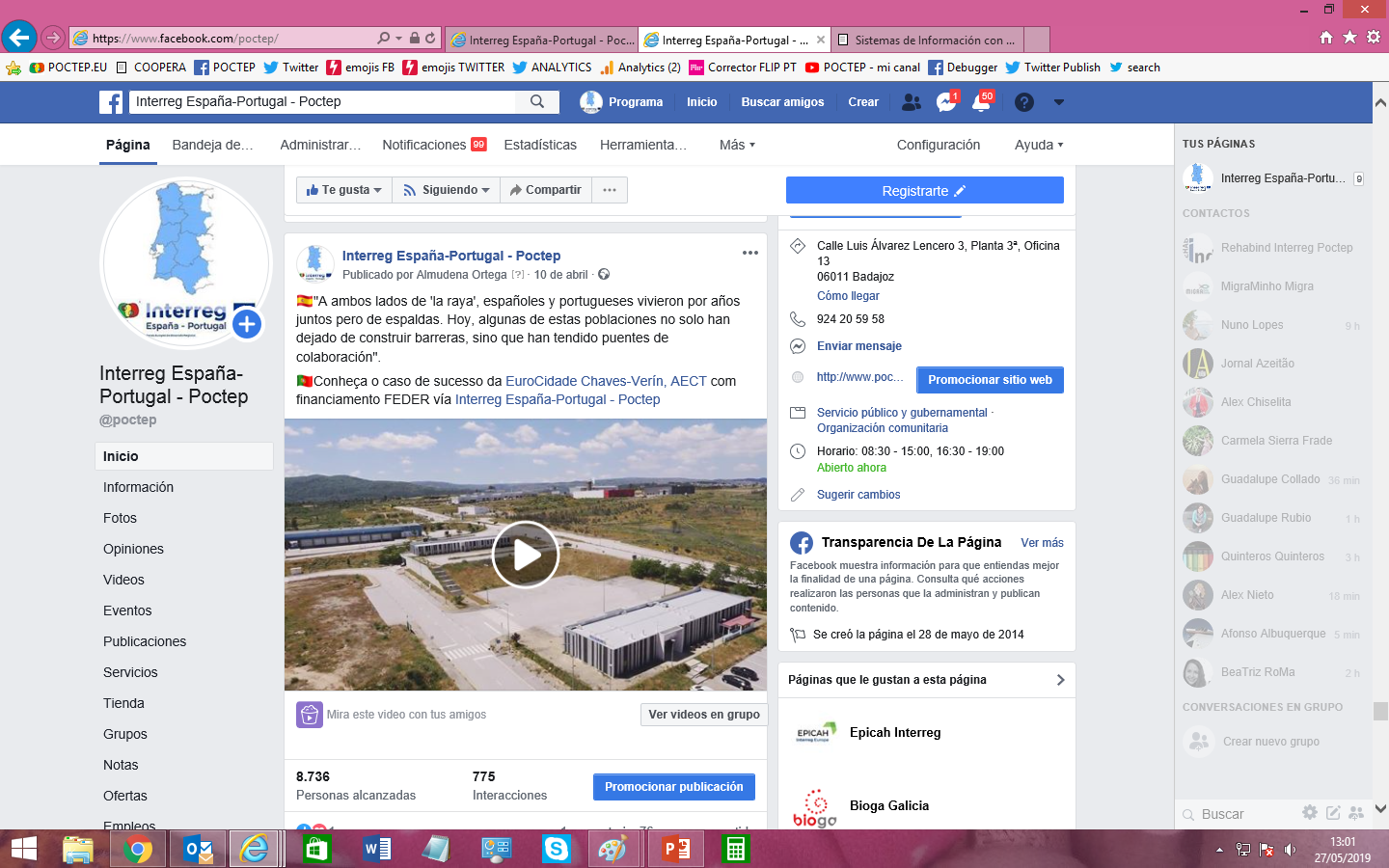 Eventos
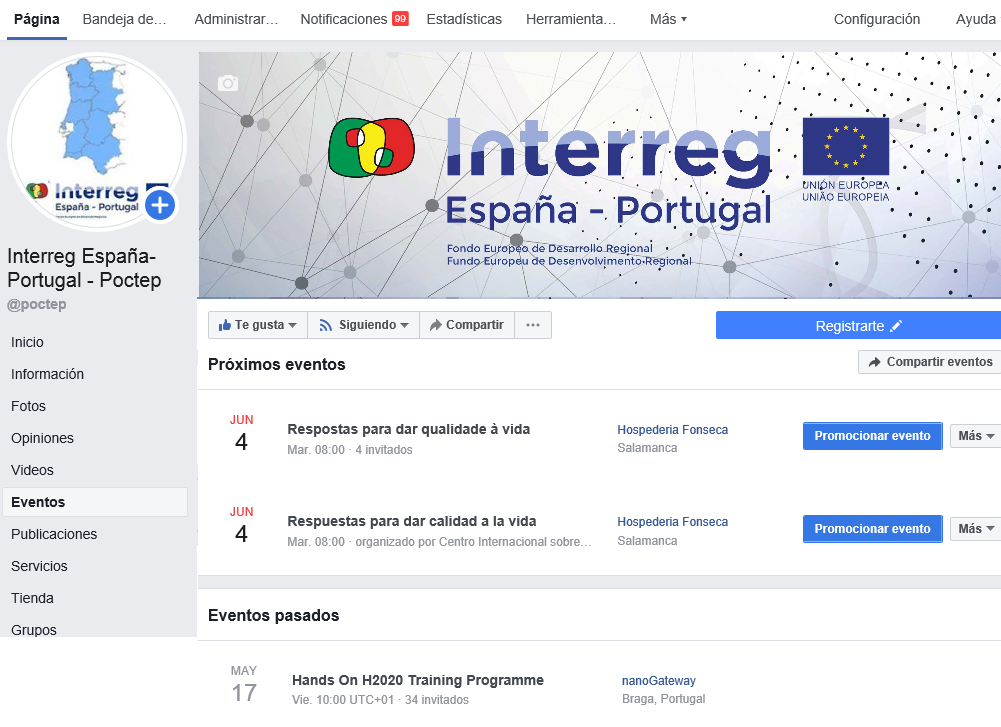 24
YouTube, LinkedIn, Instagram
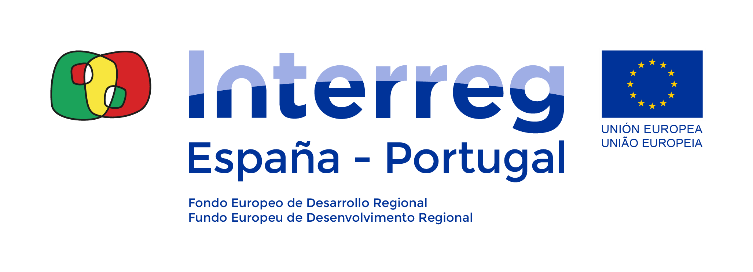 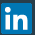 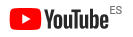 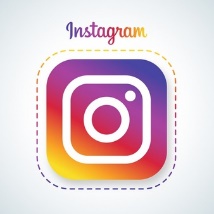 Líder entre jovens
Vídeo tendencia absoluta
B2B
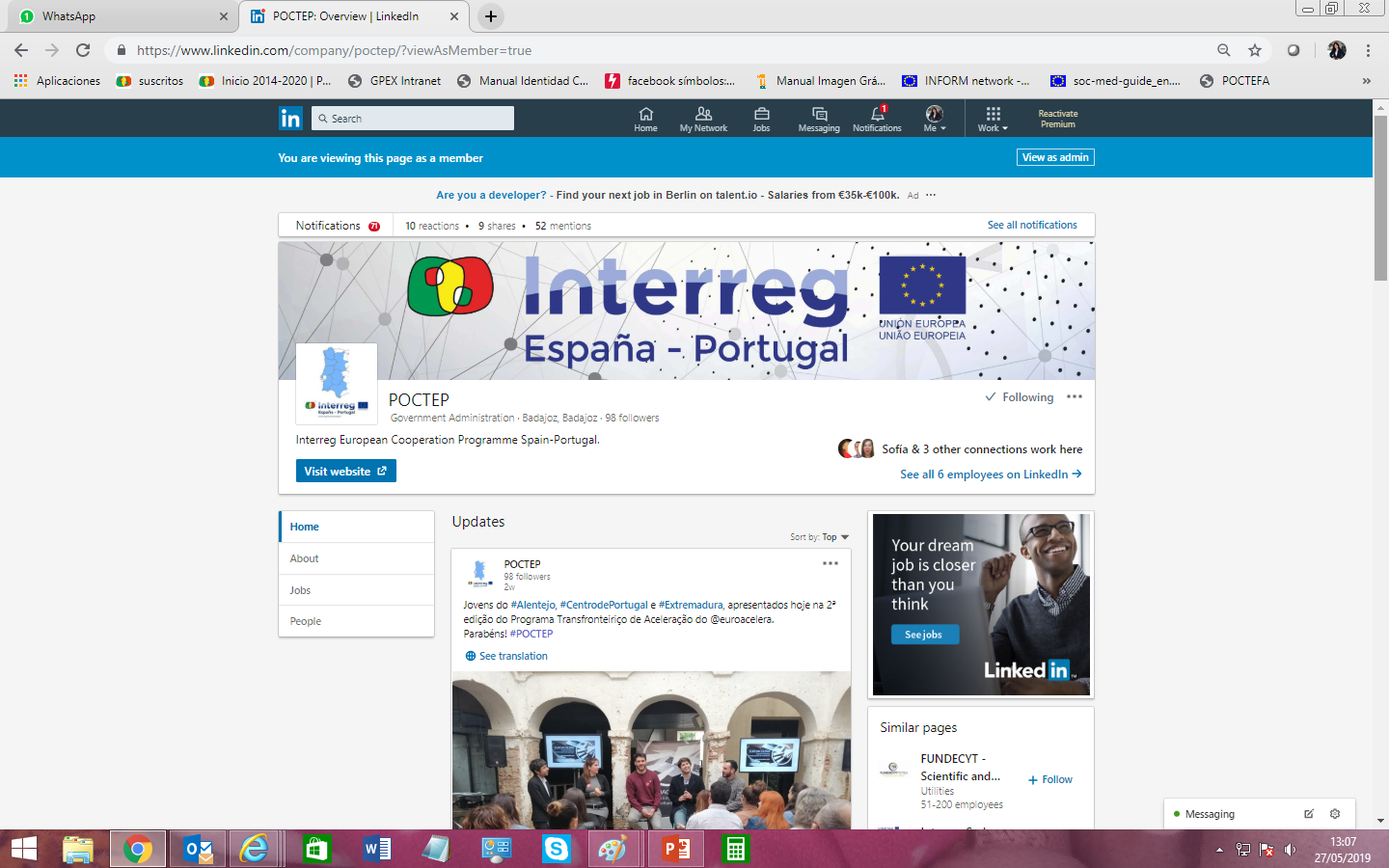 Líder entre jovens
Follow #hashtags
Stories
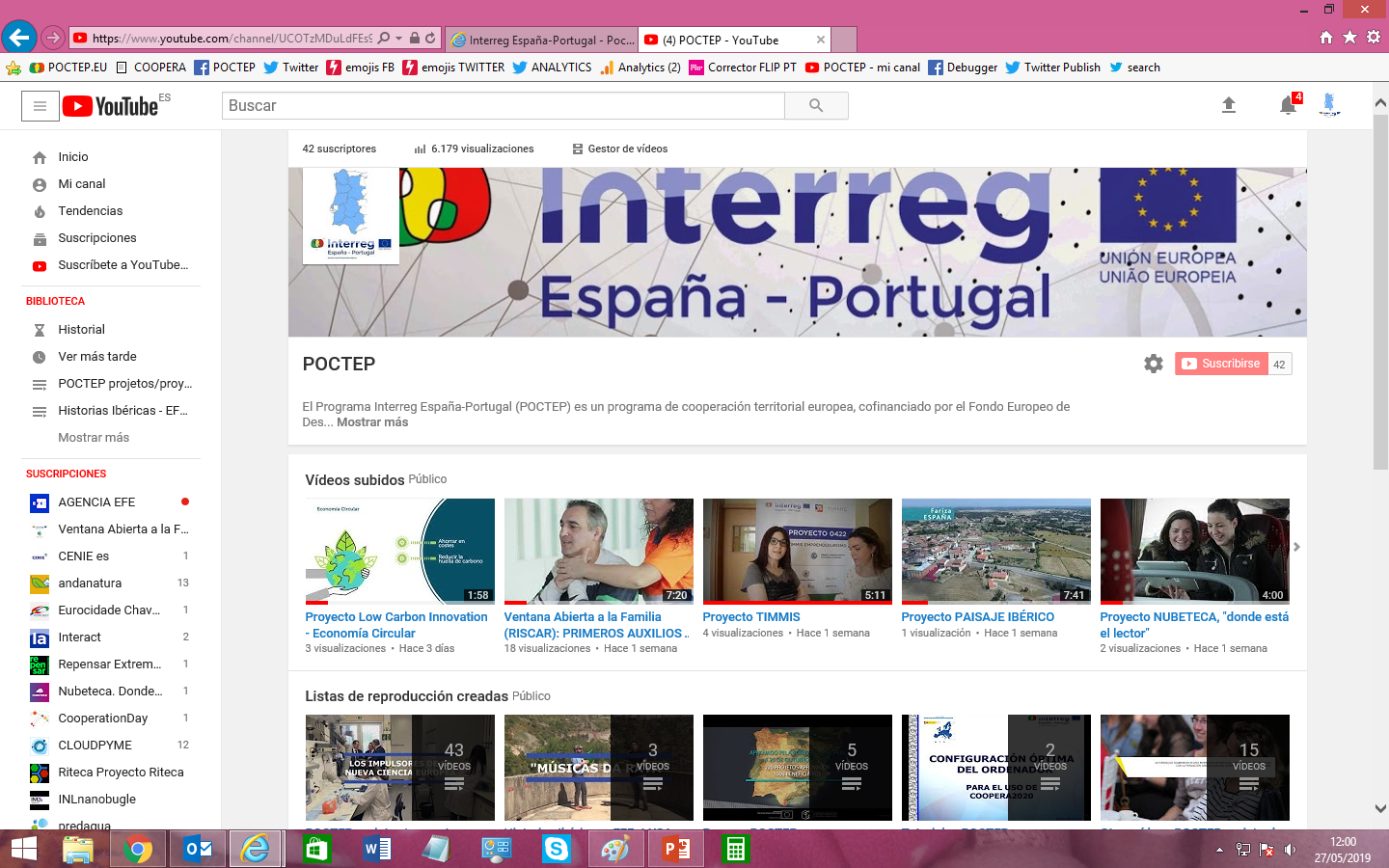 #poctep
25
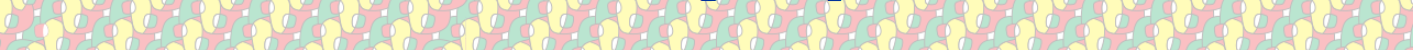 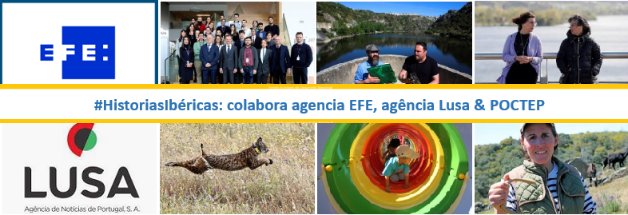 #HistoriasIbéricas
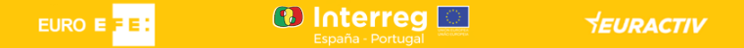 Colaboração agências EFE e LUSA + POCTEP
Um ano de histórias semanais + 12 especiais multimédia
Histórias “humanas”, “personajes” de ambos lados da fronteira
Asessoría de imprensa: sugerencias de conteúdos
Quál é a sua história? Quem a vai contar?
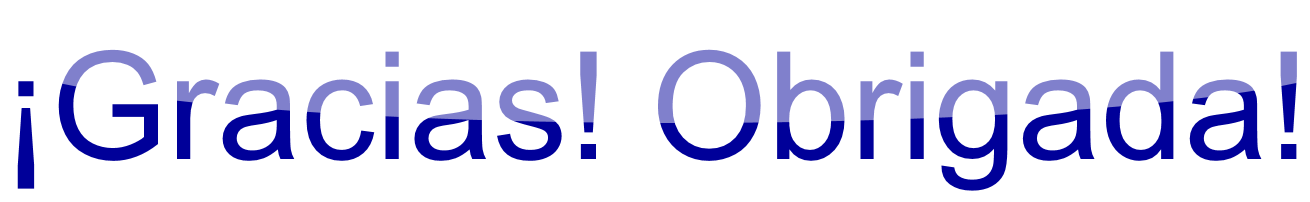 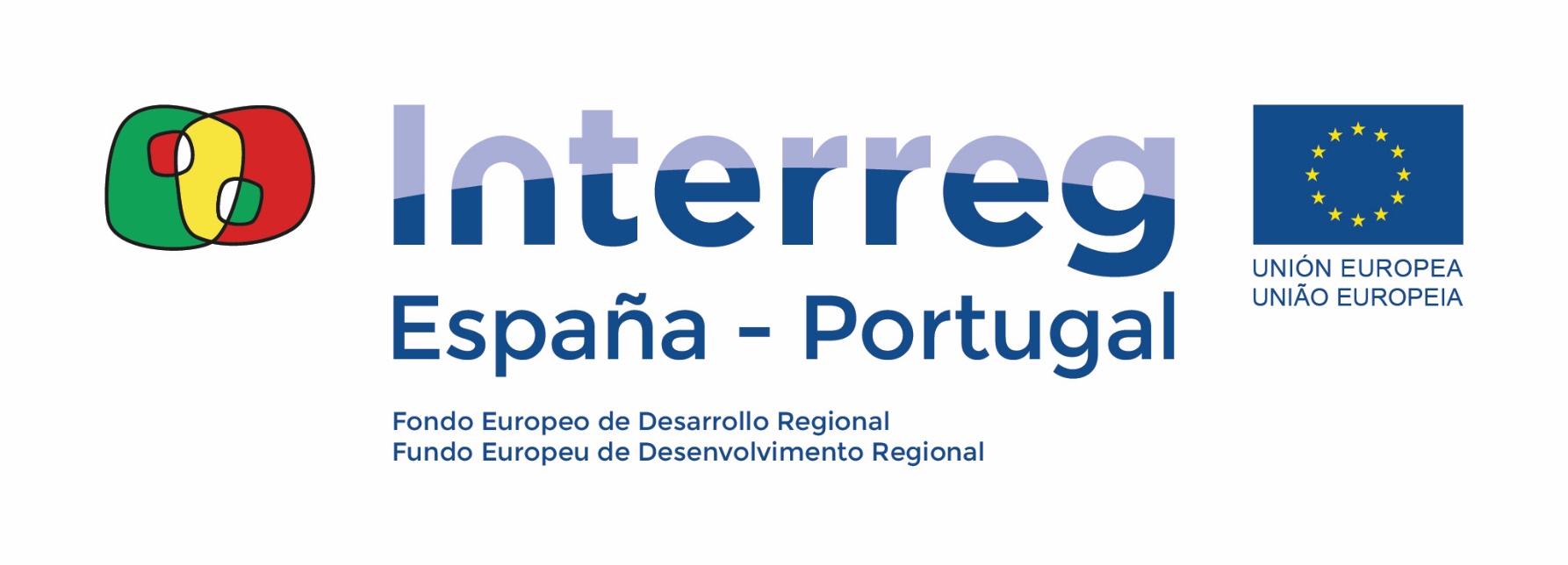 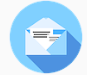 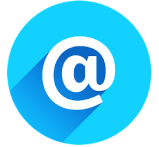 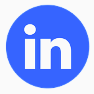 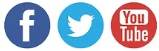 @poctep
programa@poctep.eu
www.poctep.eu
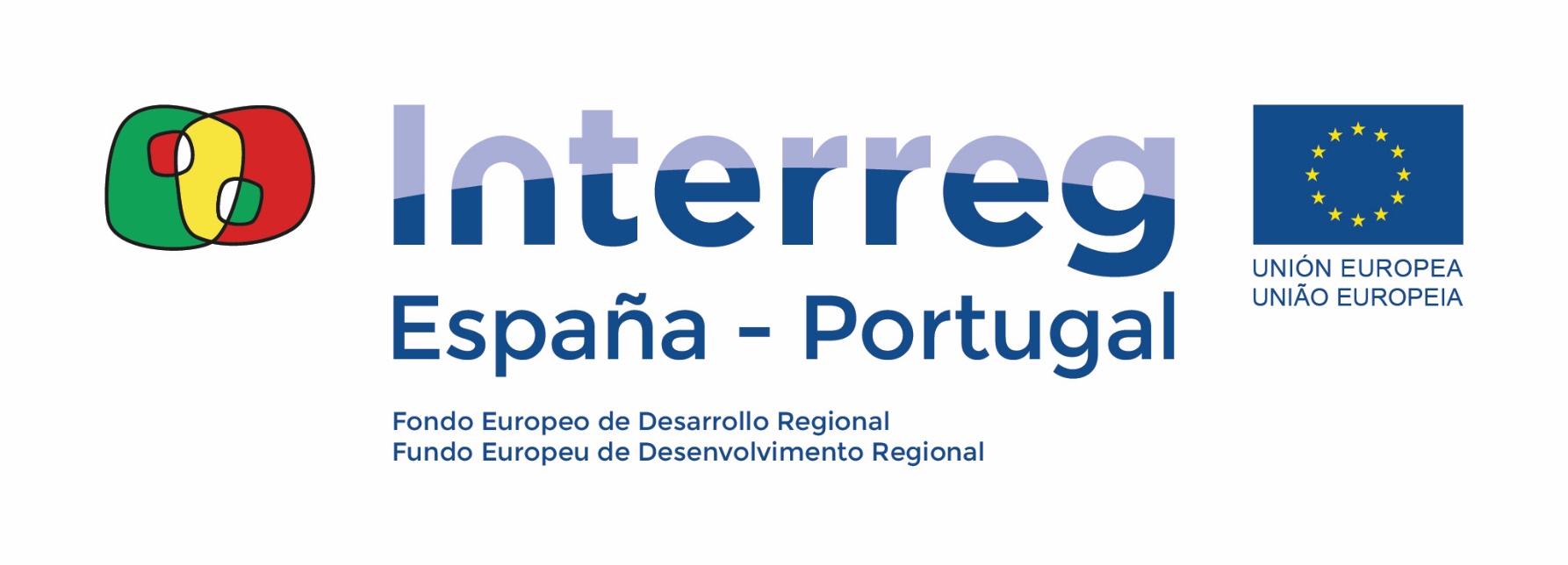 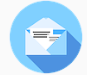 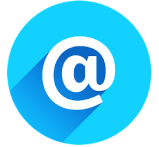 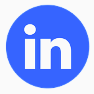 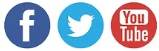 @poctep
programa@poctep.eu
www.poctep.eu